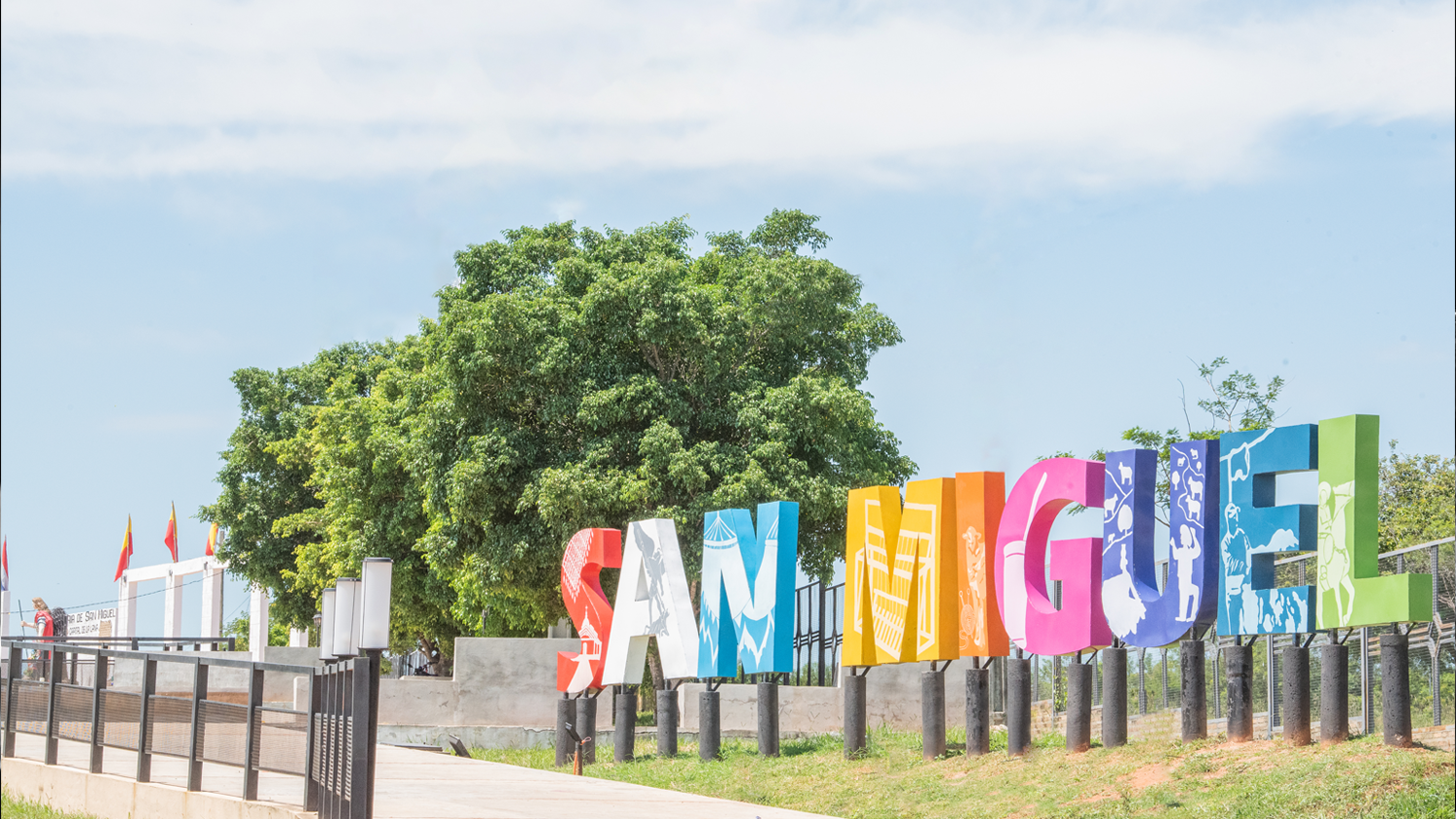 Municipalidad de San Miguel MisionesAudiencia Pública de Rendición de Cuentas 202011 de junio de 2021, 09:00 hs.
PROGRAMA
Palabras de bienvenida de la Presidencia de la Junta Municipal y de la Intendencia Municipal.
Marco Institucional: Autoridades Municipales y Organigrama.
Rendición de cuentas según la Ley 5.590/16
Informe de gestión 2020.
Logros y acciones realizadas.
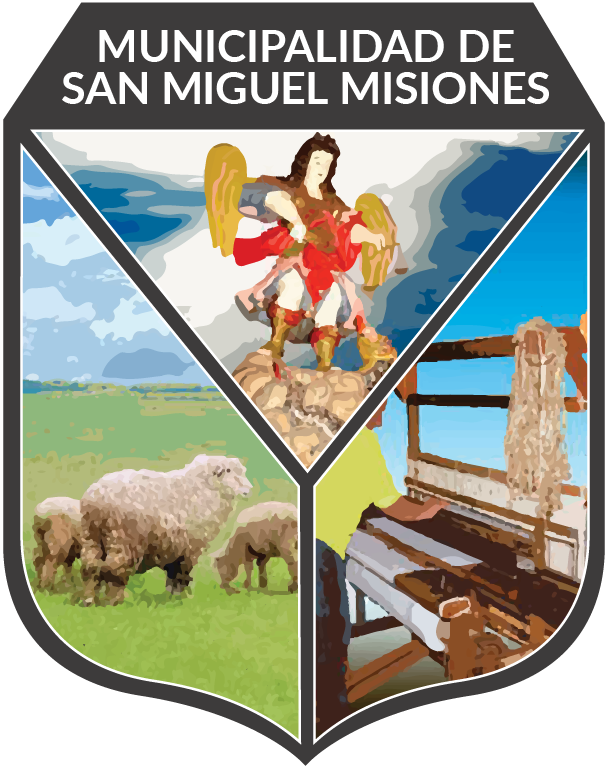 VISIÓN DE LA MUNICIPALIDAD
Ser un gobierno municipal que responda a los intereses de la población del Distrito y a las necesidades del desarrollo humano, comprometido con la mejora continua de la calidad de vida de sus habitantes; a través de una amplia participación ciudadana, reivindicando su rica historia y cultura tradicional, que ofrezca condiciones de sustentabilidad para el desarrollo de las nuevas generaciones.
MISIÓN DE LA MUNICIPALIDAD
Servir a la población del municipio, ofreciendo servicios públicos de calidad; a través de una gestión municipal comprometida con el desarrollo humano de las generaciones de hoy y de mañana, y que favorezca las condiciones de competitividad que impulsen inversiones y empleo, donde se pueda vivir con orgullo, dignidad y respeto al medio ambiente.
ORGANIGRAMA MUNICIPAL
INTENDENTE MUNICIPAL
Lic. Julio César Ramírez Jacquet.

JUNTA MUNICIPAL
Presidente: Lic. María de Jesús González Vda. de Acosta.
Sr. Gustavo René Franco Vera.
Sr. Abundio Pastor Rodas López.
Abg. Jorge Paul Galeano Rolón.
Sr. Joel Antolín Galarza.
Lic. José Tomas Silva Correa.
Sr. Juan Pablo Ramírez Romero.
Sra. María Josefina Moreno Vda. De Román.
Prof. Jorge Asunción Bogado González.
AUTORIDADES MUNICIPALES ELECTAS DEMOCRÁTICAMENTE
DATOS GENERALES DEL MUNICIPIO
El municipio de San Miguel consta de un casco urbano, dividido en ocho barrios: Cerro Corá, Ciudad del Este, Boquerón, San Roque González de Santa Cruz, Laureano Romero Ortiz, Guaraní, Costa Hû y Ciudad Nueva.
El distrito, además del casco urbano, posee ocho compañías: Arazapé, Itá Yurú, San Mauricio, Isla Tacuara, Ysypó, Ysypó Potrero, San Pedro y Santa Librada.
El distrito limita al norte con los de Villa Florida y, río Tebicuary de por medio, con Caapucú y Mbuyapey. Al sur y al oeste, con el distrito de San Juan Bautista. Al este, con los distritos de Fulgencio Yegros y Santa María.
La Municipalidad de San Miguel llevó a cabo la descentralización de ciertas gestiones burocráticas, habilitando oficinas en tres de sus compañías: Arazapé, San Pedro e Ysypó.
El distrito –área urbana y compañías– cuenta con 10 escuelas de educación básica y cinco de educación secundaria.
Población total estimada al 2020: 5900 habitantes aproximadamente. 
HISTORIA:
	Si bien el origen de la ciudad de San Miguel Misiones se pierde en la larga noche colonial, la administración política del pueblo estuvo a cargo de los Jefes Políticos y Jueces de Paz hasta la creación oficial del distrito, que se dio el 15 de julio de 1902, cuando se la dotó de una Junta Económico - Administrativa.
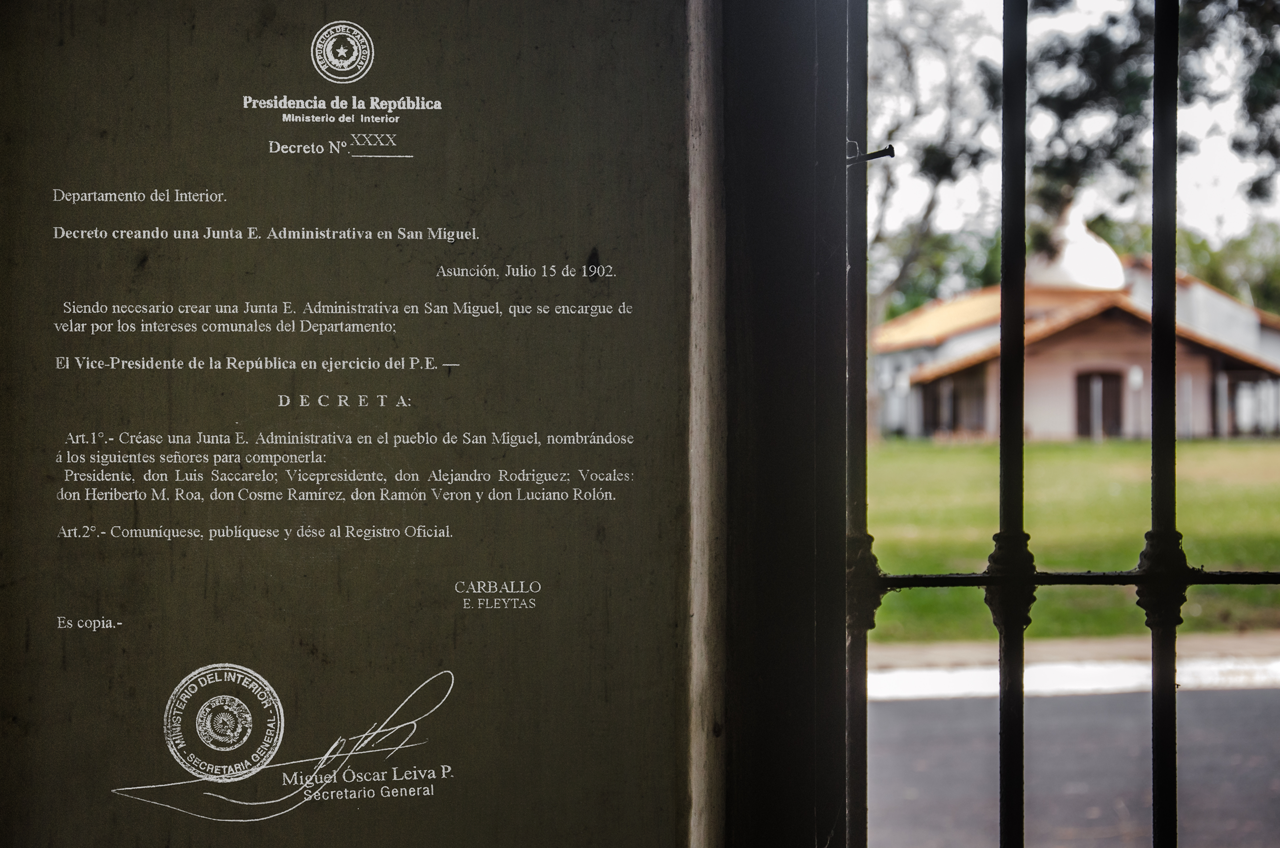 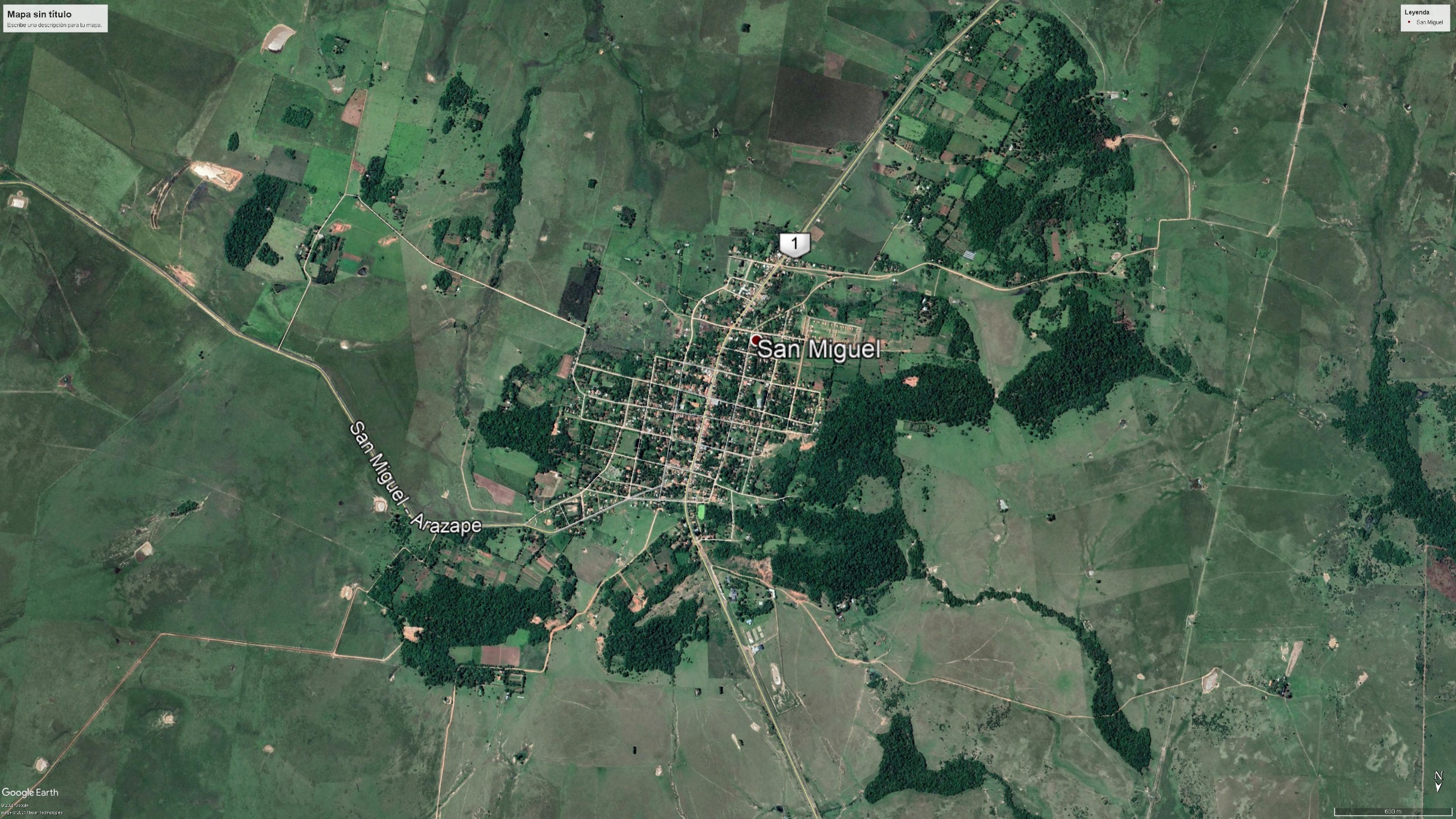 MAPA SATELITAL DE SAN MIGUEL
Rendición de Cuentas - Año 2020
Según exigencia de la Ley 5.590/16
A. EL BALANCE GENERAL 2020, ESTADO DE RESULTADOS Y EJECUCIÓN PRESUPUESTARIA EJERCICIO FISCAL 2020
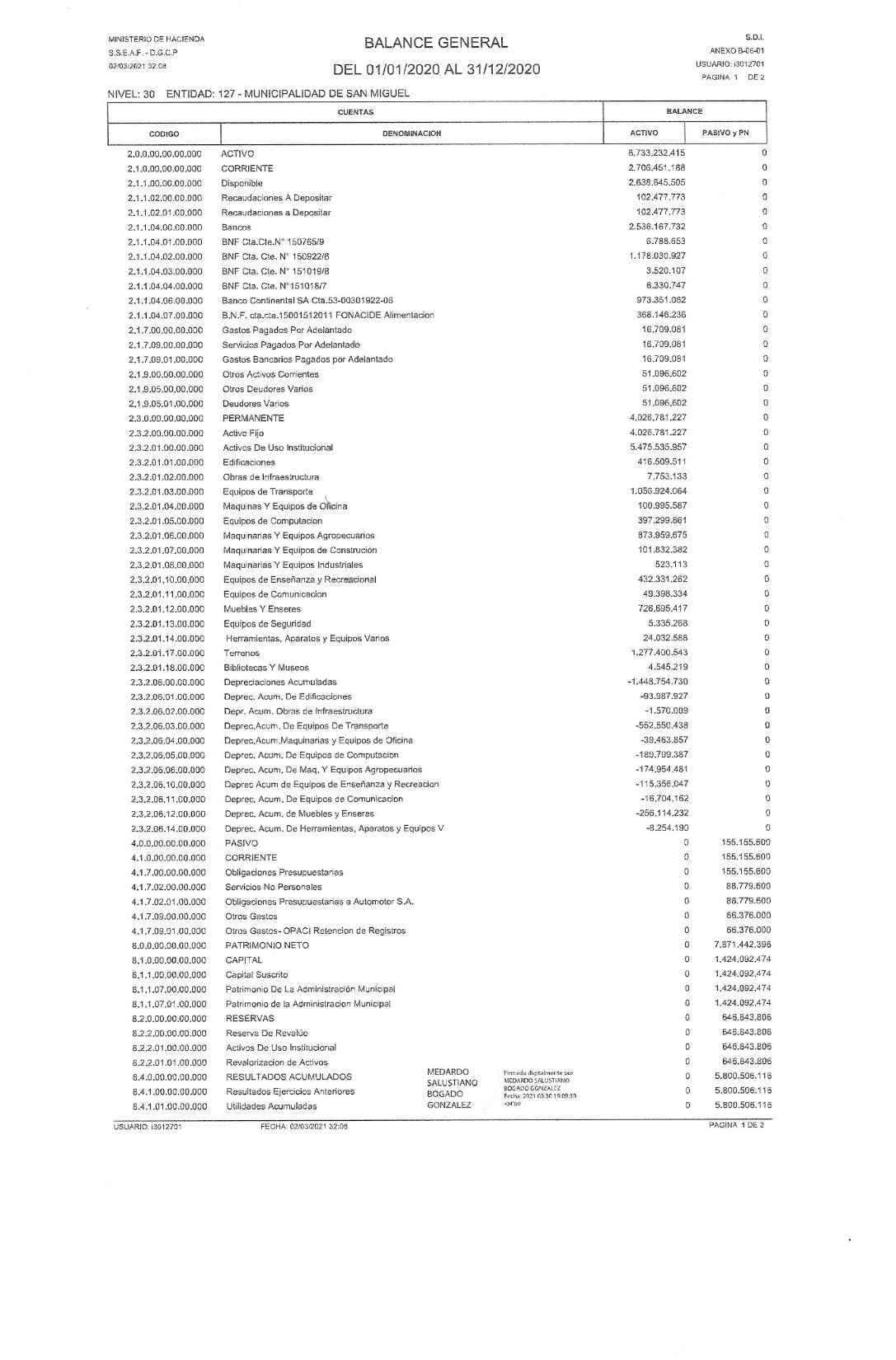 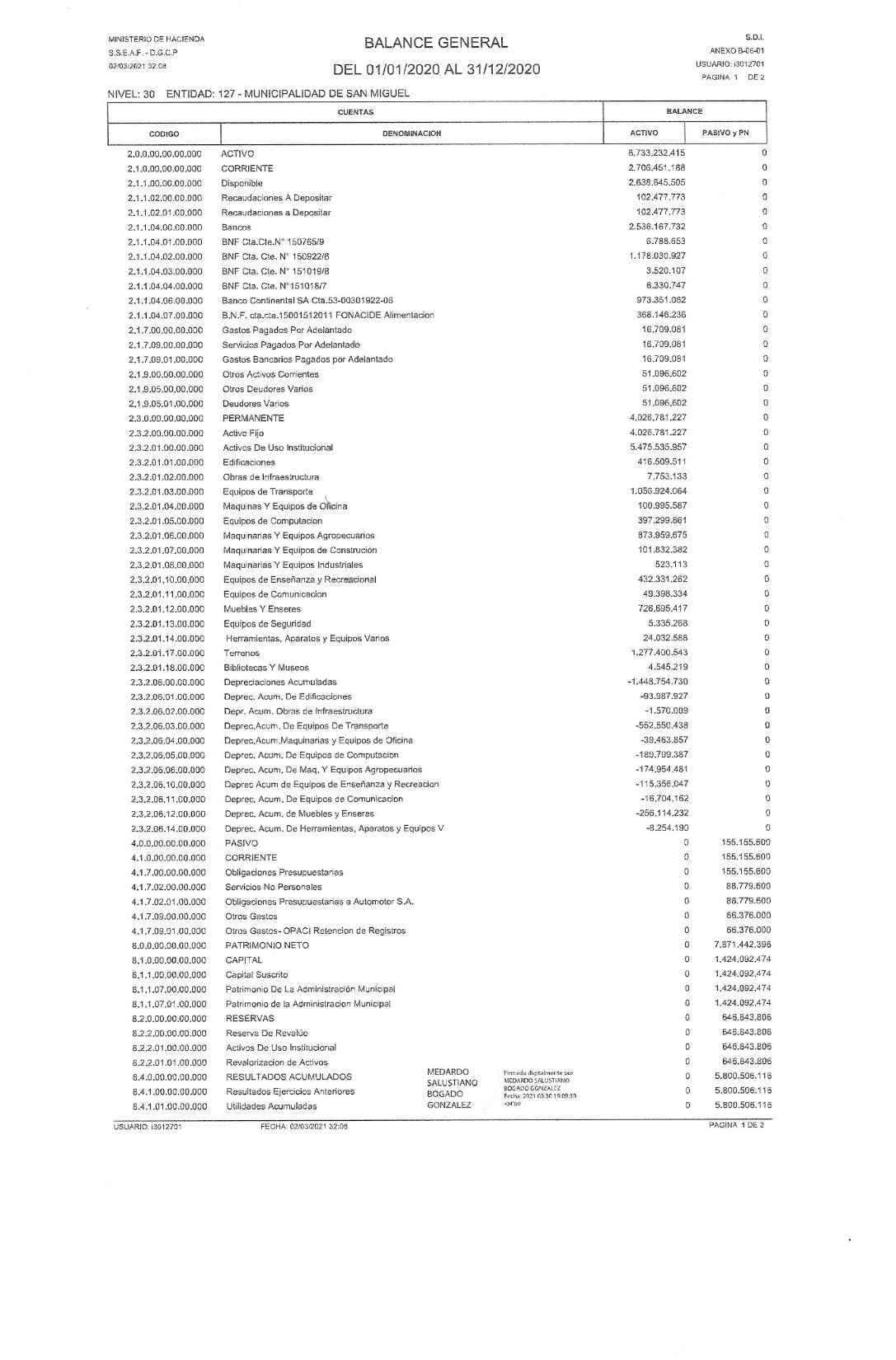 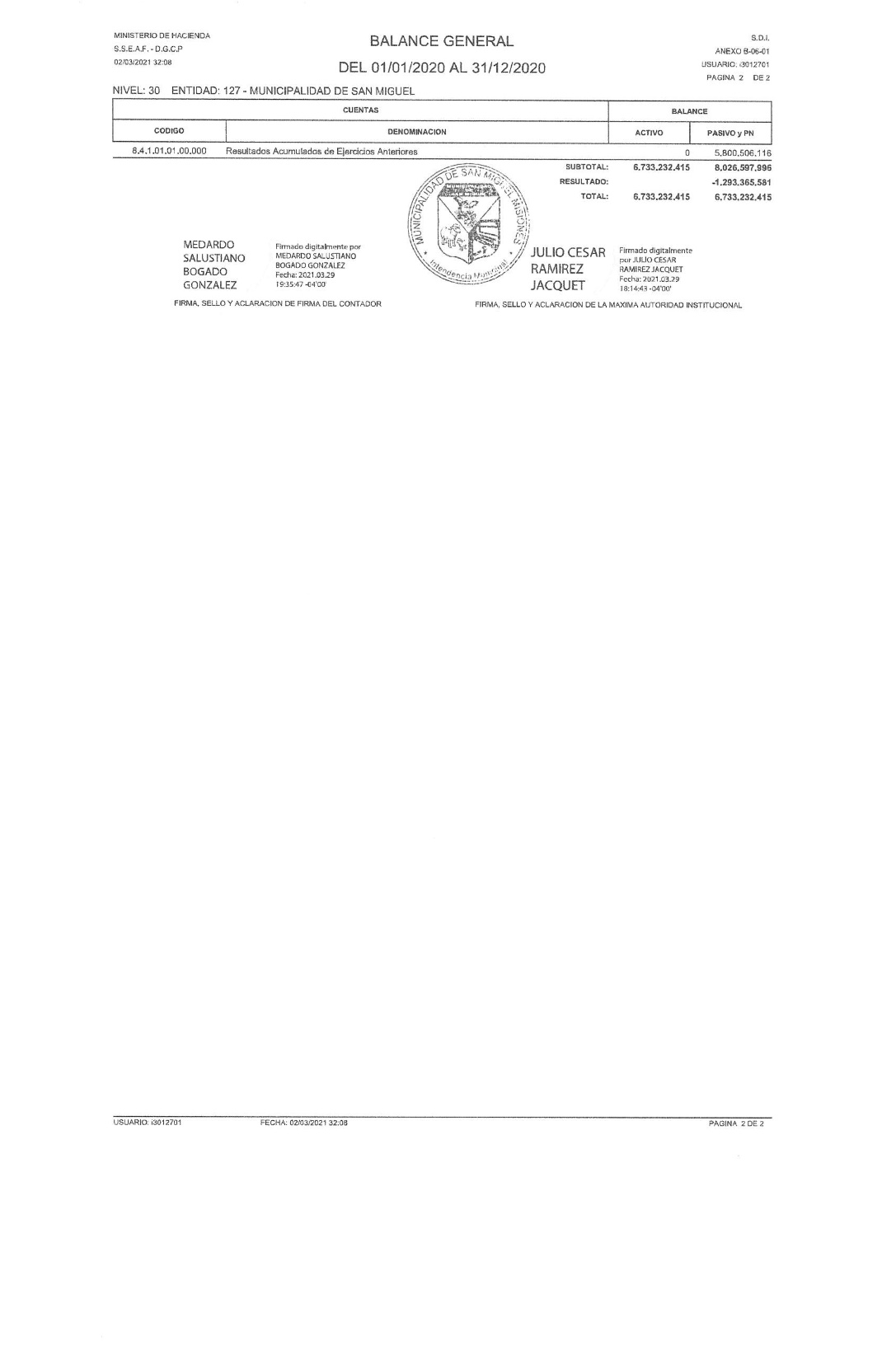 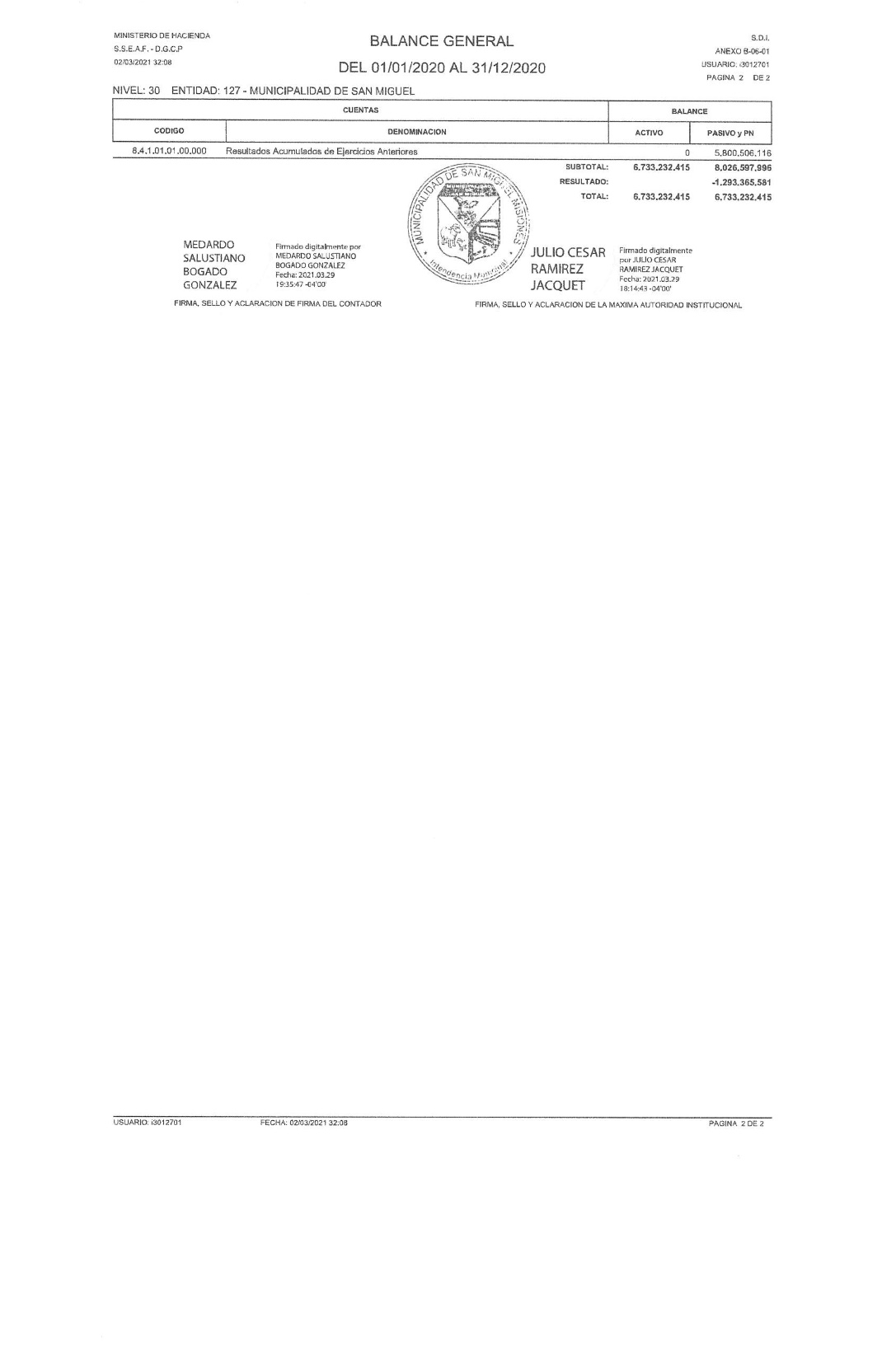 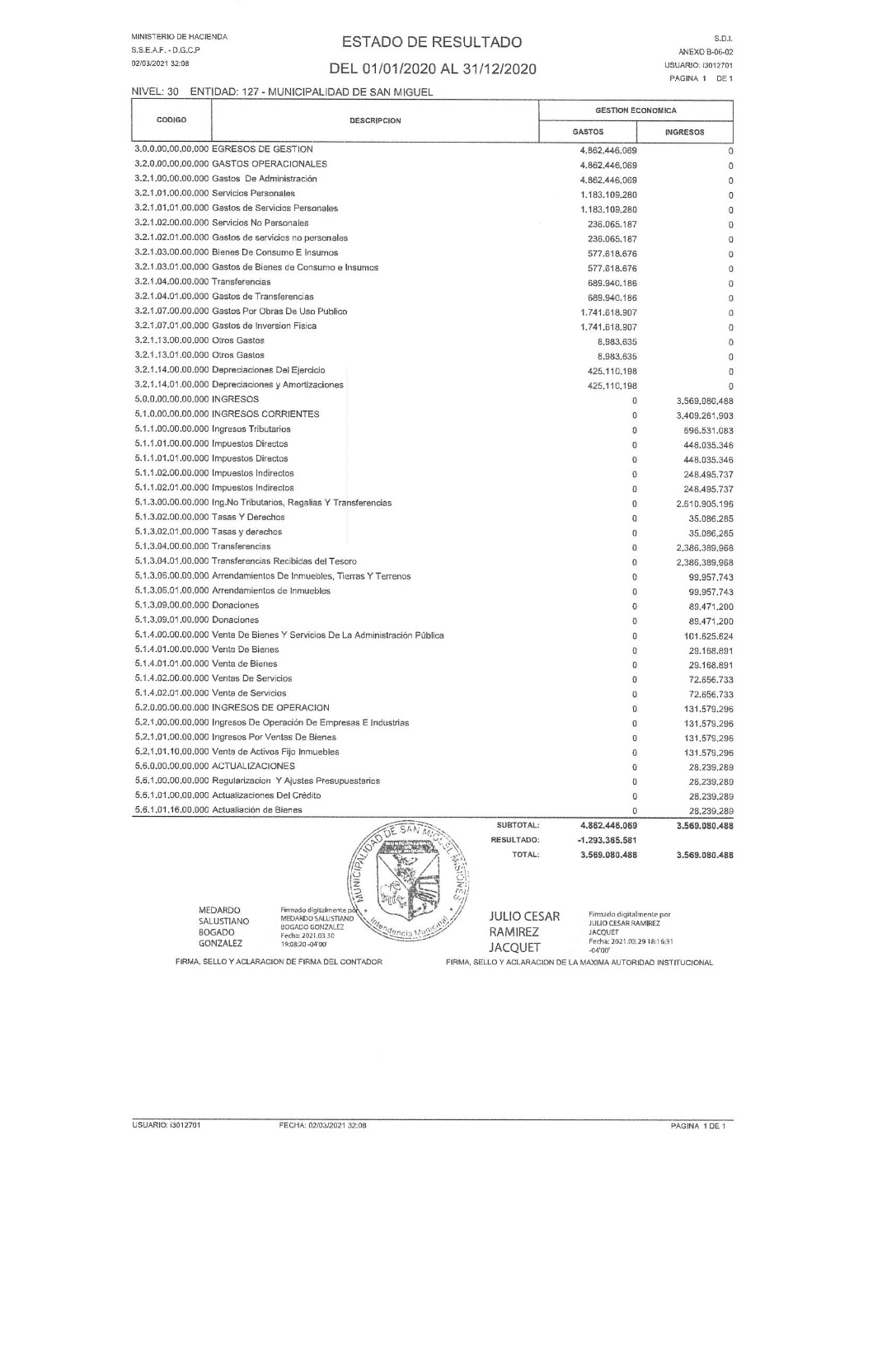 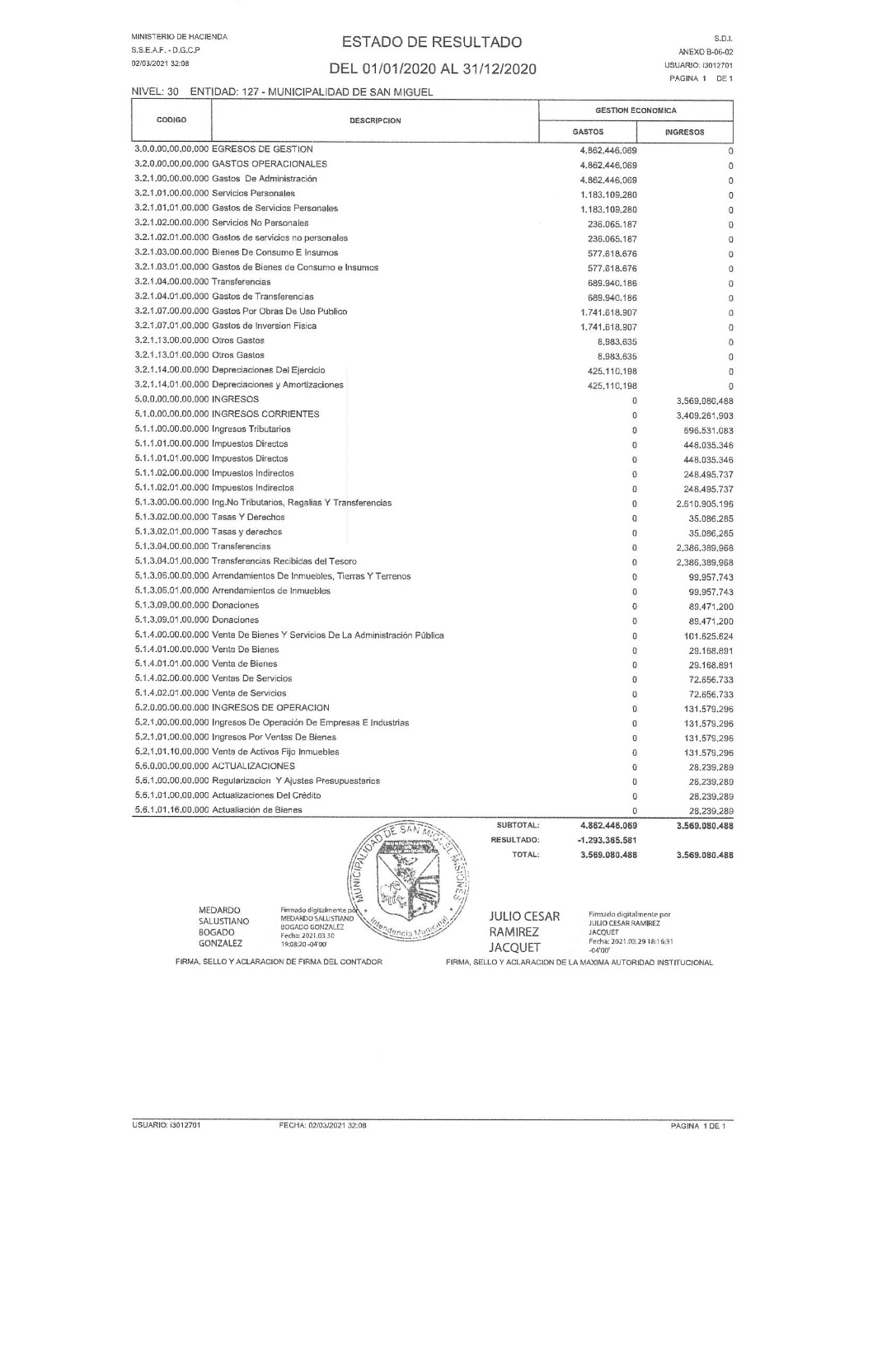 A. EJECUCIÓN PRESUPUESTARIA  EJERCICIO FISCAL 2020
RESUMEN DE INGRESOS AÑO 2020
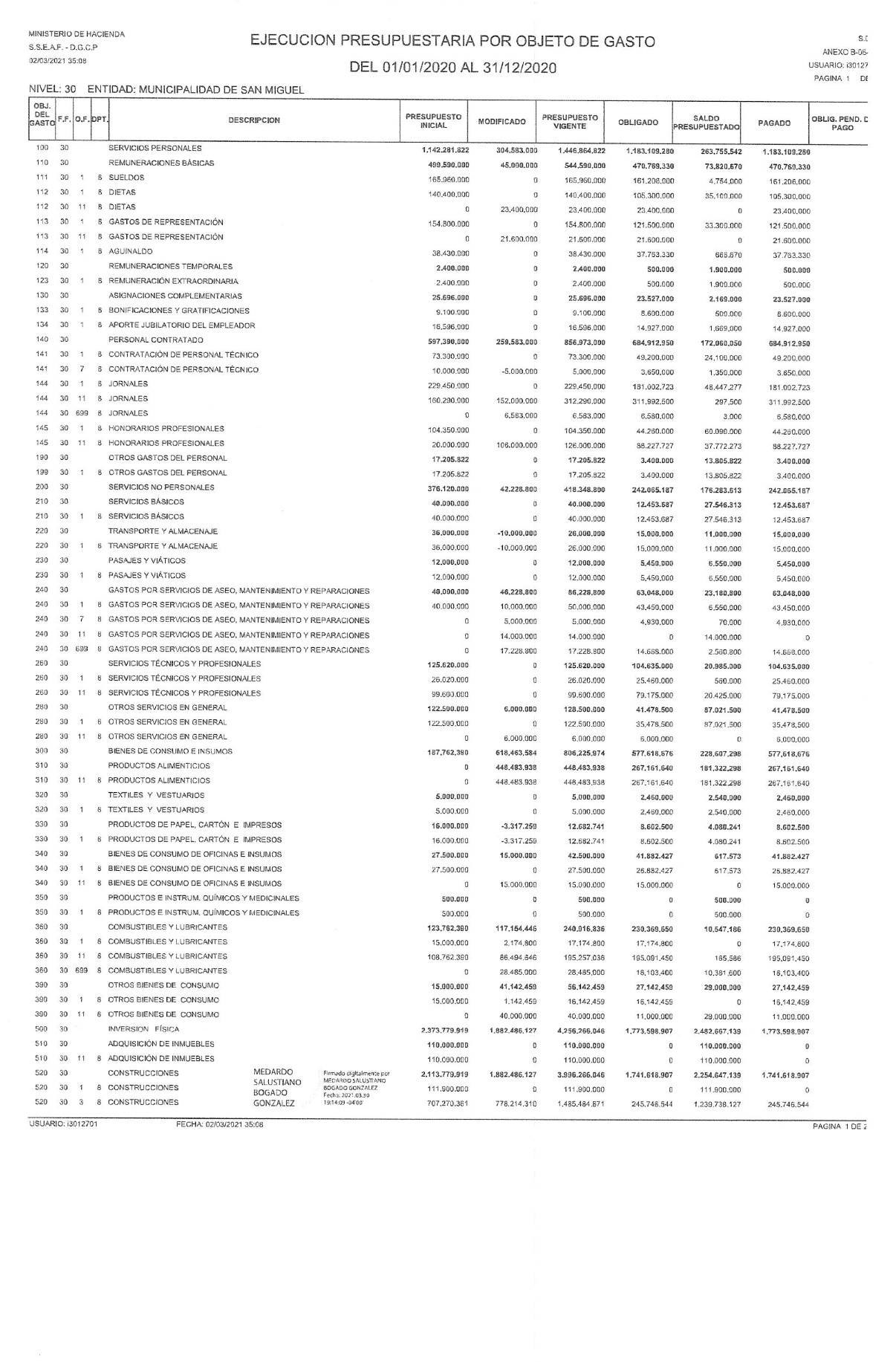 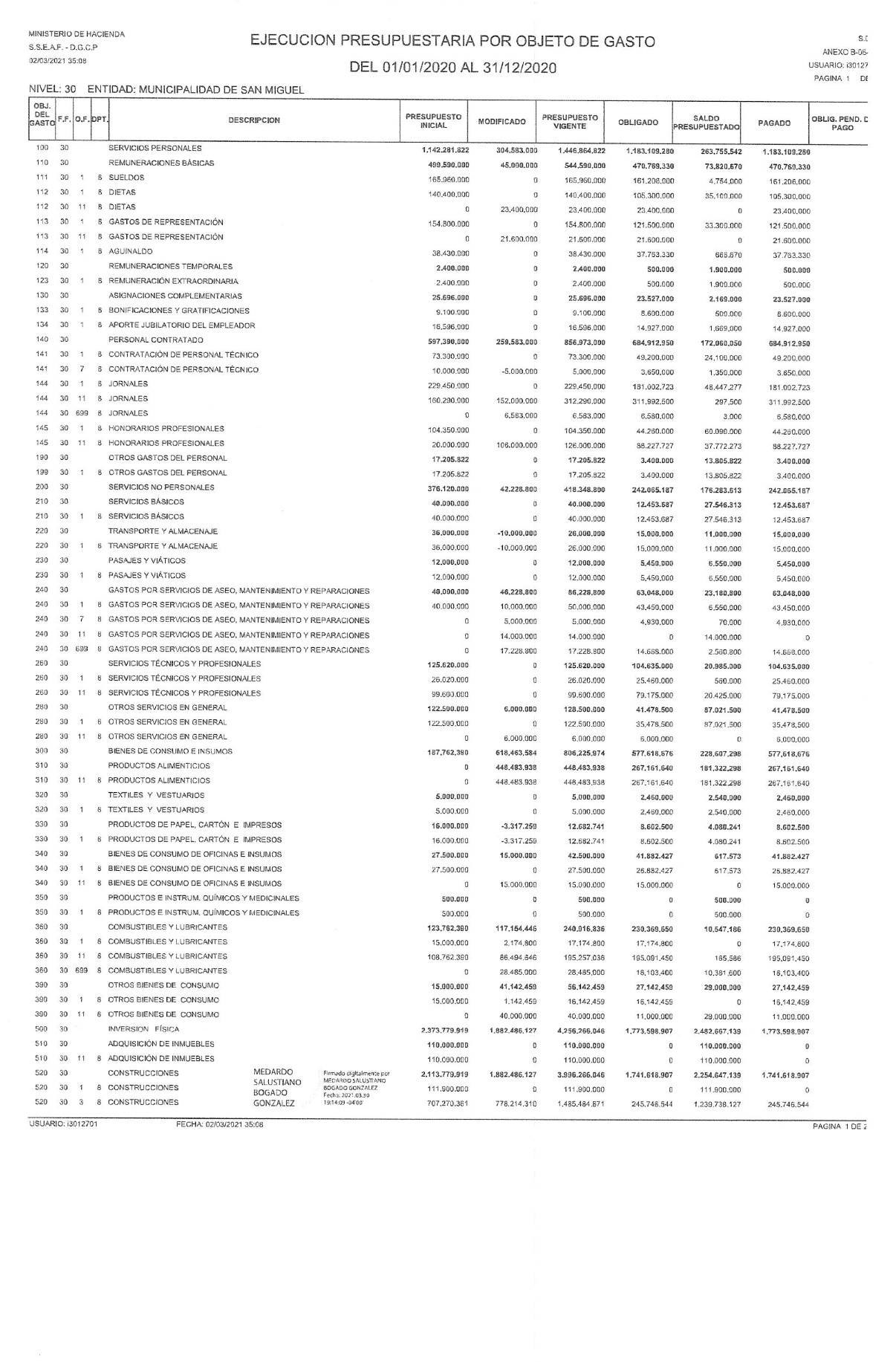 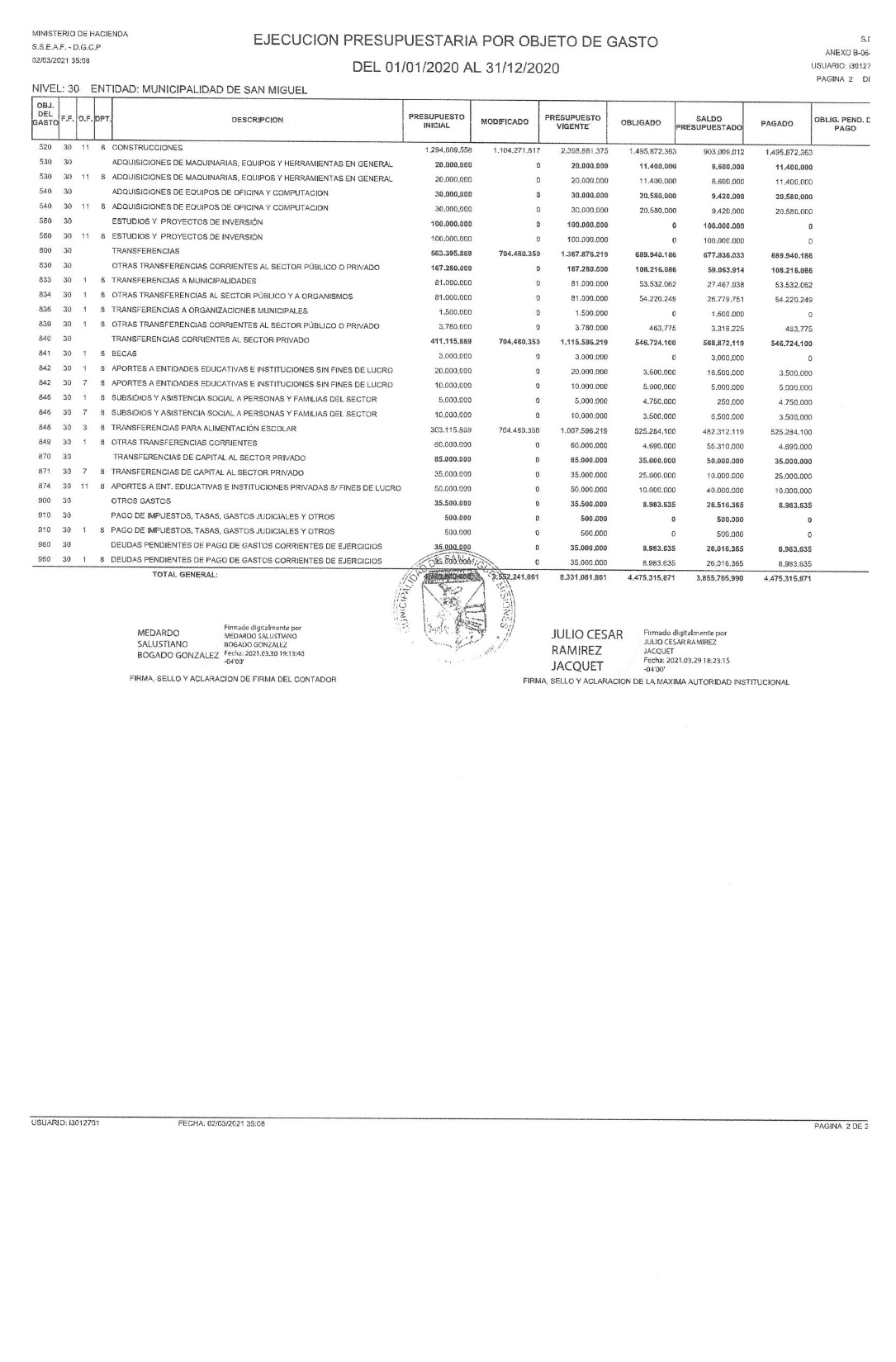 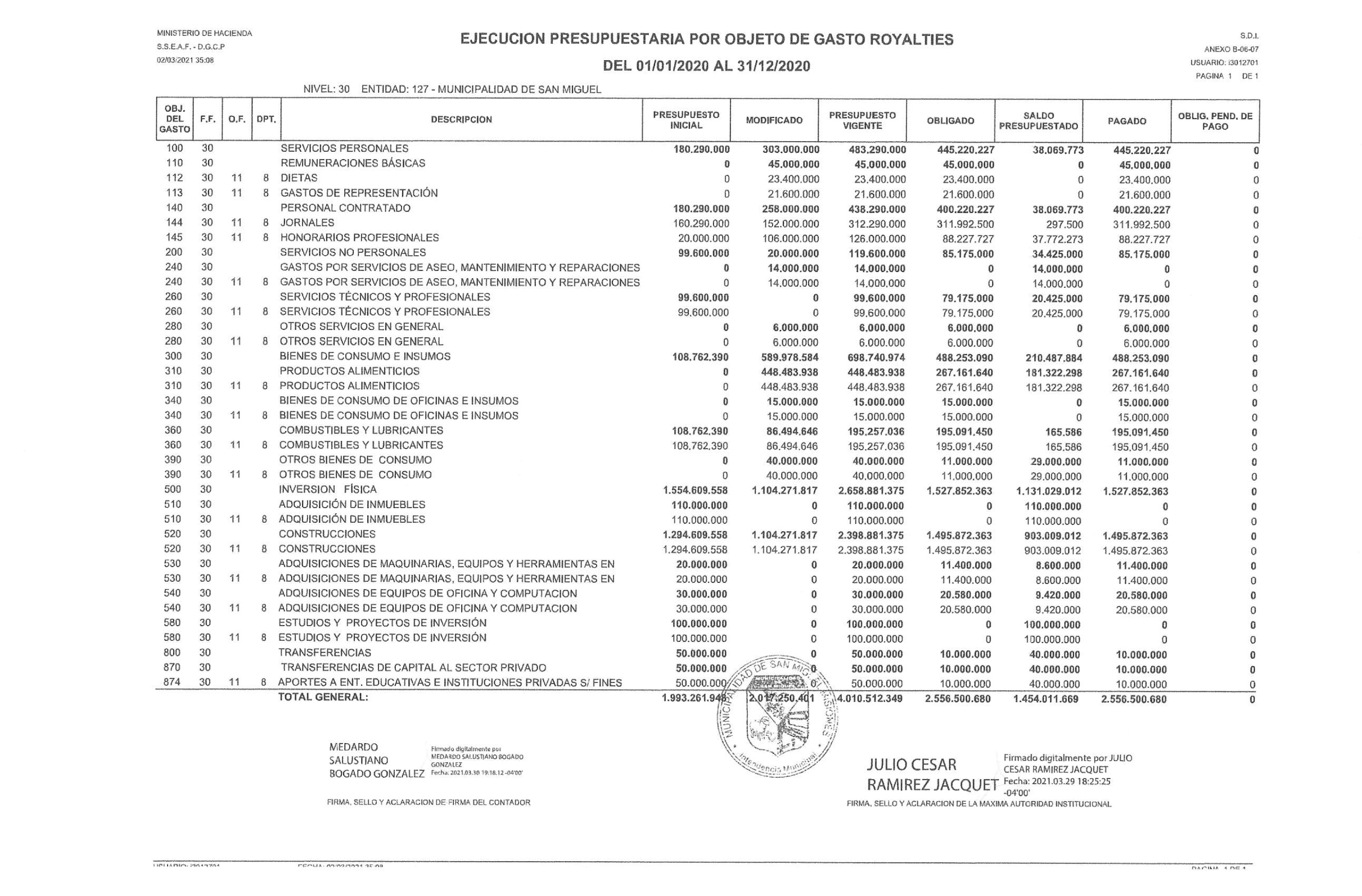 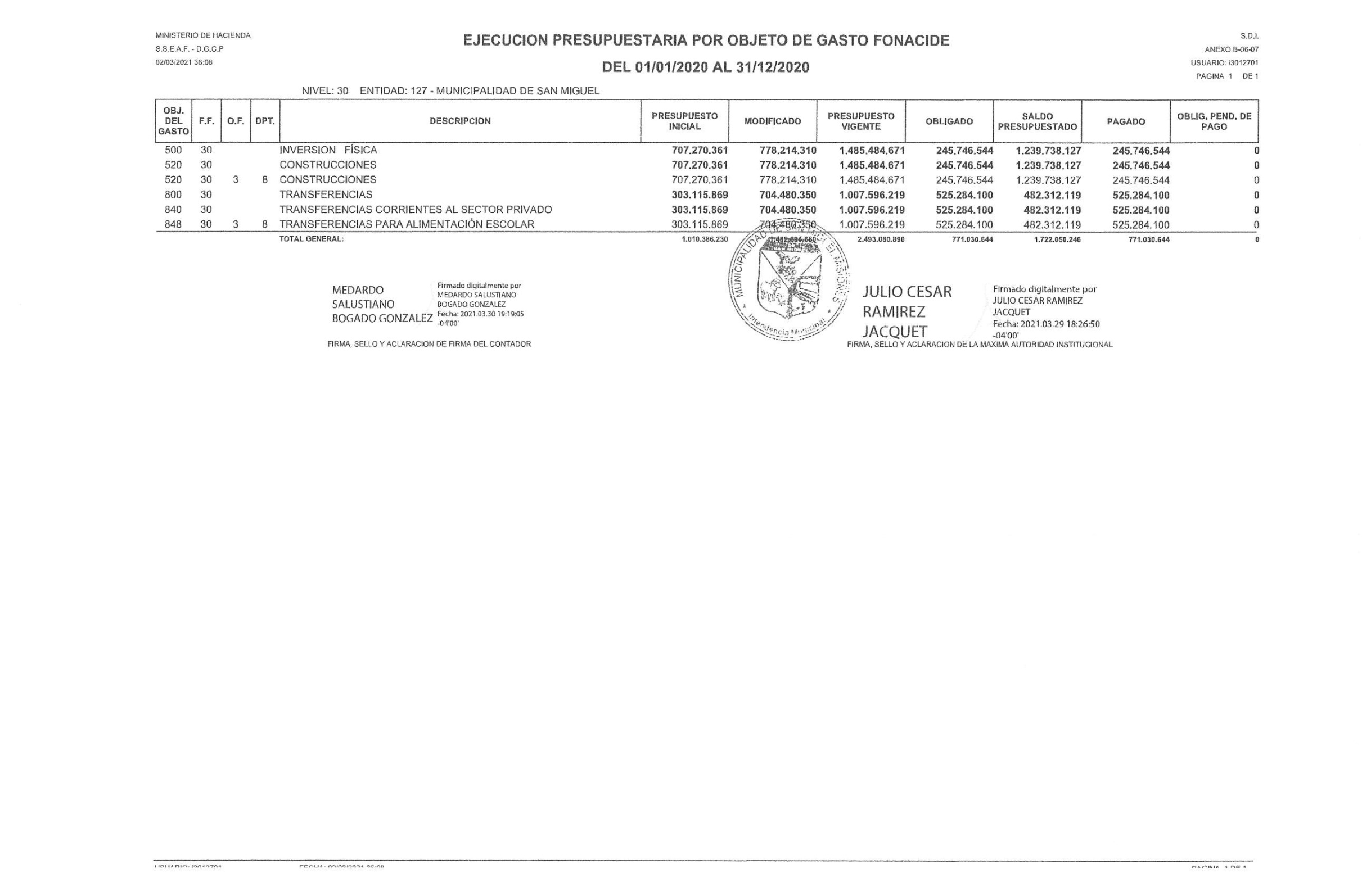 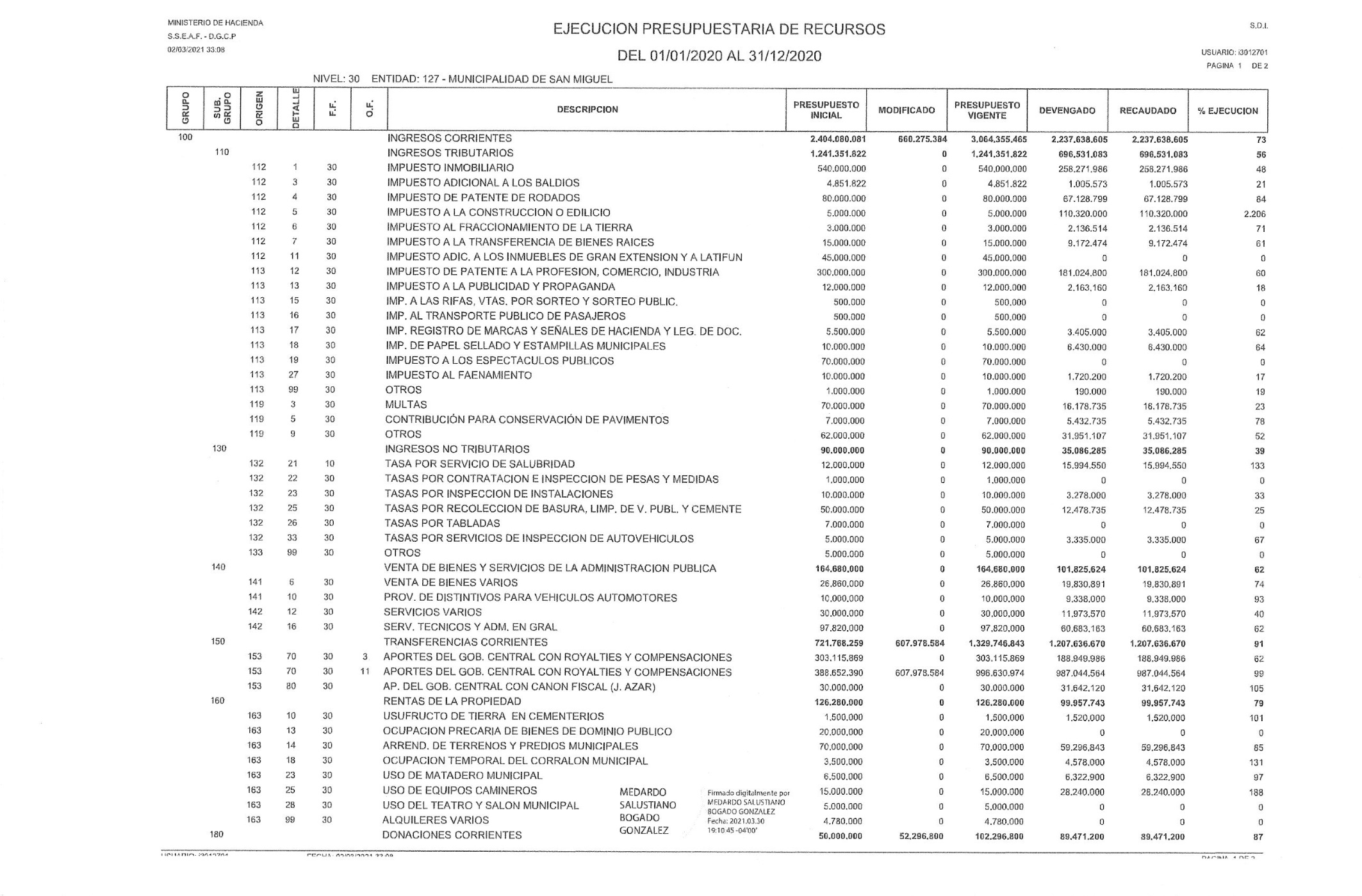 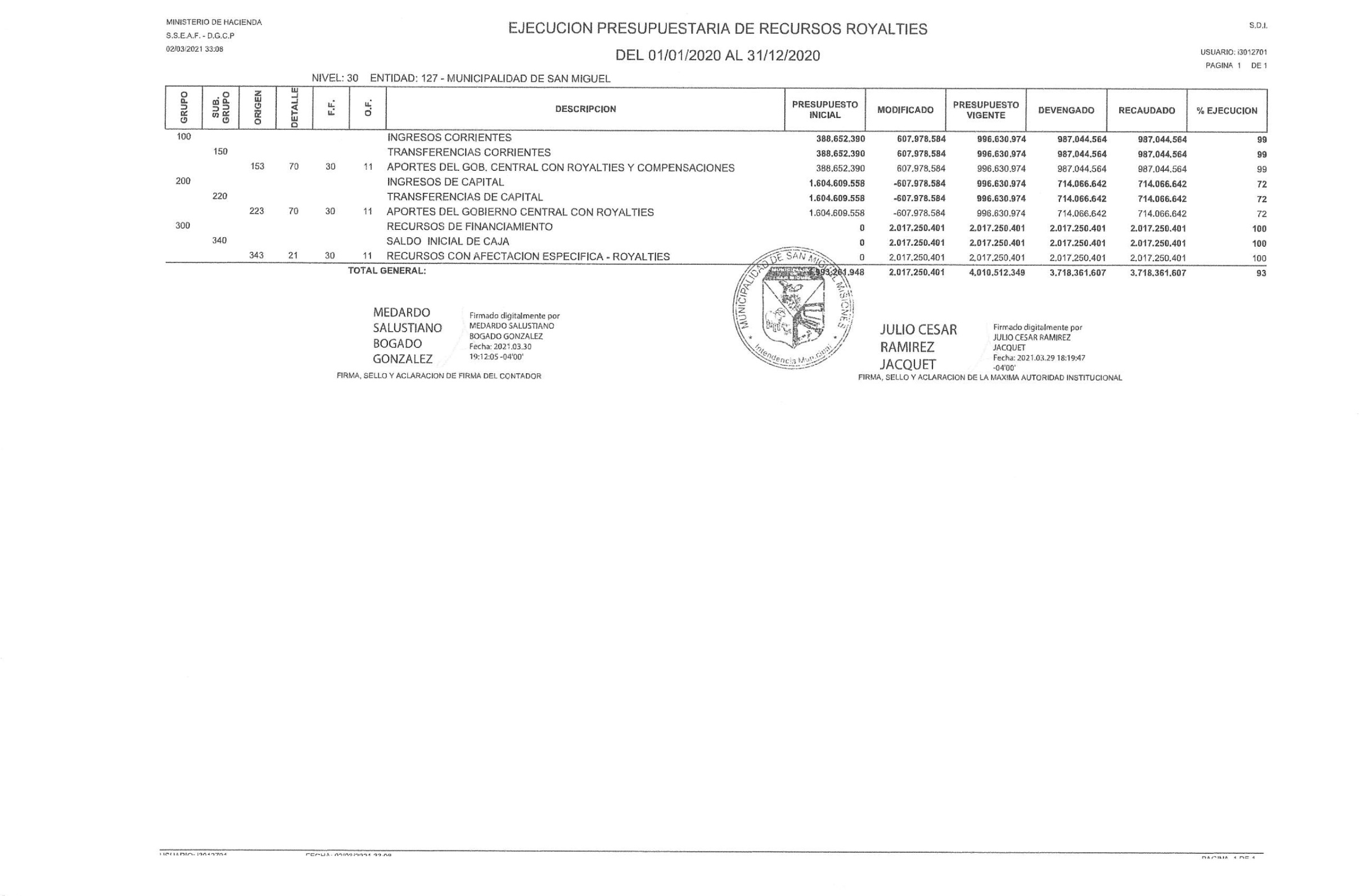 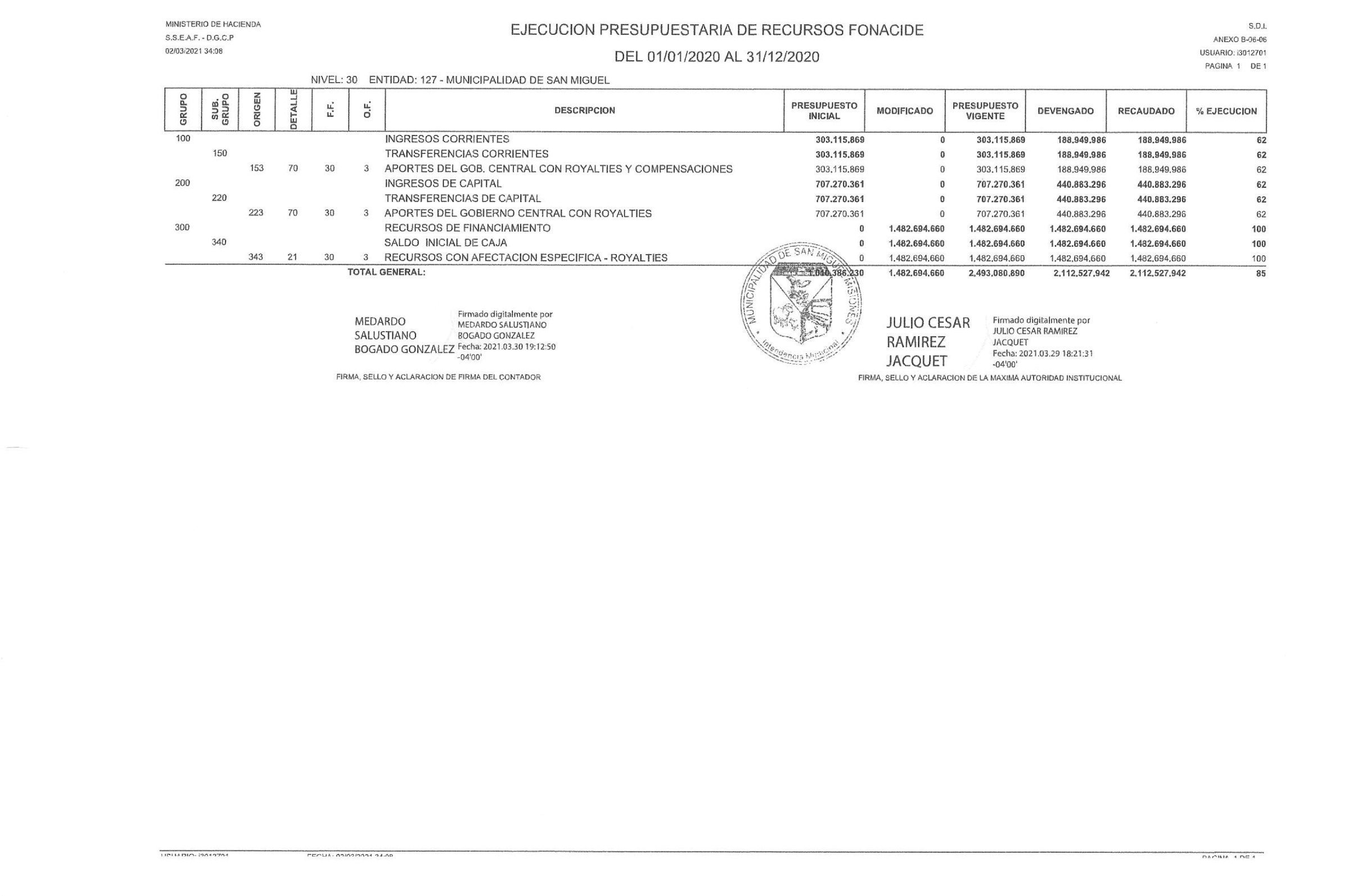 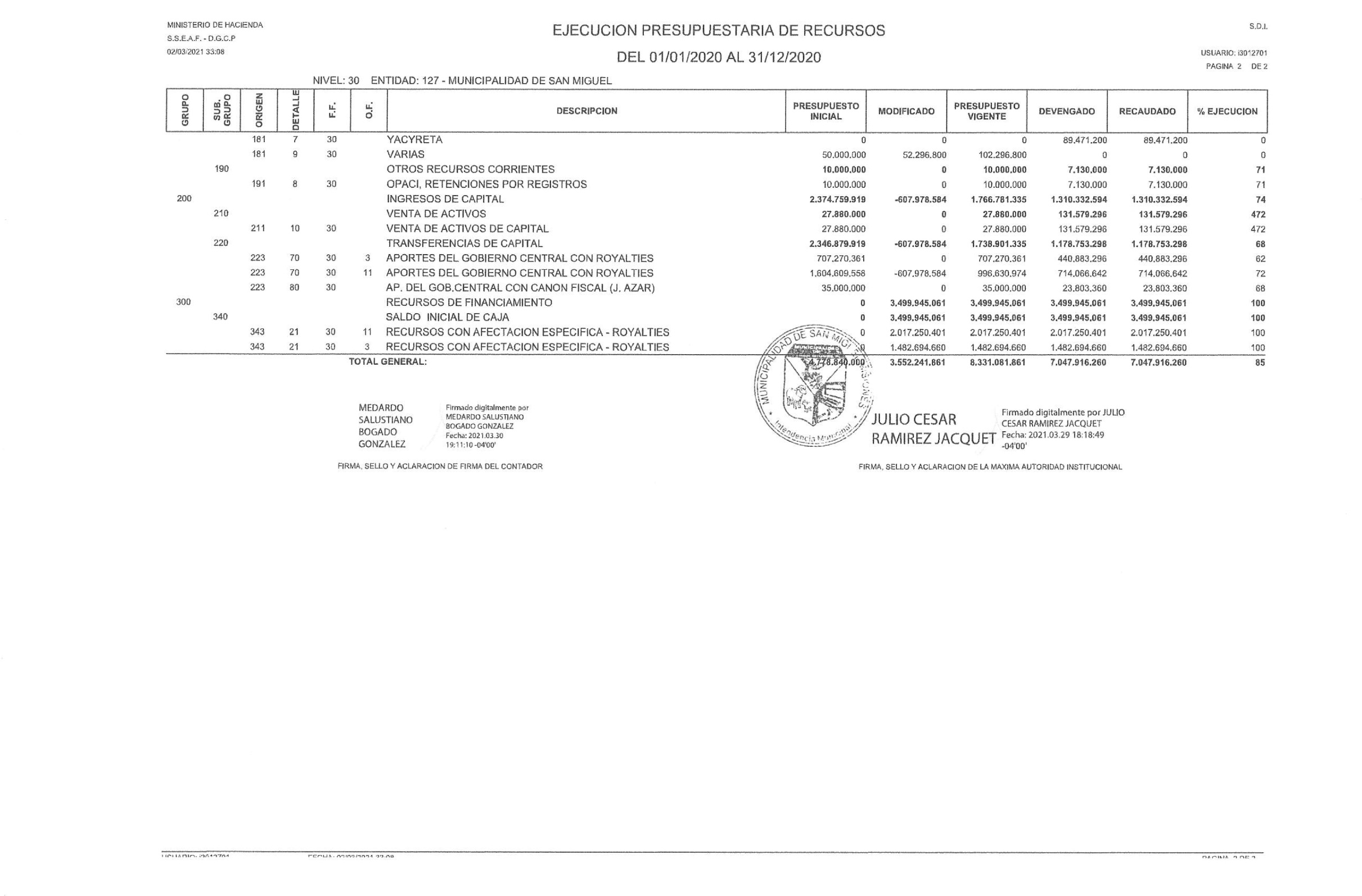 B. TRANSFERENCIAS RECIBIDAS DEL MINISTERIO DE HACIENDA EN ROYALTIES, FONACIDE, JUEGOS DE AZAR EJERCICIO 2020
ROYALTIES
INGRESOS
C. APLICACIÓN Y EJECUCIÓN DE LAS TRANSFERENCIAS, SALDO PRESUPUESTARIO, ENUMERANDO OBRAS REALIZADAS, OBRAS POR DESARROLLAR EN ESPERA Y CRITERIOS PRIORITARIOS
B. TRANSFERENCIAS REALIZADAS A COMISIONES CON ROYALTIES, JUEGOS DE AZAR, MENORES RECURSOS Y RECURSOS PROPIOS, EJERCICIO 2020
C. APLICACIÓN Y EJECUCIÓN DE LAS TRANSFERENCIASFF 07JUEGOS DE AZAR
C. APLICACIÓN Y EJECUCIÓN DE LAS TRANSFERENCIASRECURSOS PROPIOS
D. LICITACIONES DEL EJERCICIO 2020 QUE GUARDAN REFERENCIA A LA FUENTE DE TRANSFERENCIAS…
1. CONSTRUCCIÓN DE BAÑO EN LA ESCUELA BÁSICA N° 826 PATRICIO GUIDOBALDO VARGAS STARK 
ID de Licitación 369.373
Tipo de Procedimiento CO - Concurso de Ofertas
Monto Estimado ₲ 144.249.664

2. CONSTRUCCIÓN DE BAÑO EN LA ESCUELA BÁSICA N°132 MIGUEL ARCÁNGEL

ID de Licitación 369.373
Tipo de Procedimiento CO - Concurso de Ofertas
Monto Estimado ₲ 138.271.140
D. LICITACIONES DEL EJERCICIO 2020 QUE GUARDAN REFERENCIA A LA FUENTE DE TRANSFERENCIAS…
3. CONSTRUCCIÓN DE DESAGÜE PLUVIAL EN LA COMPAÑÍA ARAZAPÉ

ID de Licitación 373.654
Tipo de Procedimiento CO - Concurso de Ofertas
Monto Estimado ₲ . 244.664.864
Monto Ejecutado hasta la Fecha: 108.039.150gs

4. SEÑALÉTICA y fachada de la municipalidad

ID de Licitación 373.076
Tipo de Procedimiento CD - Contratación Directa
Monto Total Adjudicado ₲ 89.150.000
D. LICITACIONES DEL EJERCICIO 2020 QUE GUARDAN REFERENCIA A LA FUENTE DE TRANSFERENCIAS…
5. CONSTRUCCIÓN DE CANCHA MULTIUSO/VESTUARIO Y OFICINA EN LA COMPAÑÍA SANTA LIBRADA

ID de Licitación 372909
Tipo de Procedimiento CO - Concurso de Ofertas
Monto Estimado ₲ 332.841.223

6. CONSTRUCCIÓN DE MEJORAS EN LA PLAZA DEFENSORES DEL CHACO

ID de Licitación 372.908
Tipo de Procedimiento CO - Concurso de Ofertas
Monto Estimado ₲ 489.385.350
Monto Ejecutado hasta la fecha: 407.821.083gs
D. LICITACIONES DEL EJERCICIO 2020 QUE GUARDAN REFERENCIA A LA FUENTE DE TRANSFERENCIAS…
7. Reparación de Polideportivo Municipal

ID de Licitación 356755
Tipo de Procedimiento CO - Concurso de Ofertas
Monto Estimado ₲ 396.535.506

8. ENTREGA DE KITS DE ALIMENTOS (ROYALTIES)

ID de Licitación 386252
Tipo de Procedimiento CE – Contratación por Excepción
Monto Estimado ₲ 263.398.000
D. LICITACIONES DEL EJERCICIO 2020 QUE GUARDAN REFERENCIAA LA FUENTE DE TRANSFERENCIAS…
9. KITS DE ALIMENTOS NO PERECEDEROS (FONACIDE)

ID de Licitación 372209
Tipo de Procedimiento LPN - Licitación Pública Nacional
Monto Estimado ₲ 1.063.652.440
Modalidad: PluriAnual (2020-2021)

10. “CONSTRUCCIÓN DE BAÑO Y CERCO PERIMETRAL EN LA ESCUELA BÁSICA N° 1249 PROF. ANA CÁCERES 	PAREDES” de la localidad de Ysypo

ID de Licitación 383.680
Tipo de Procedimiento CD - Contratación Directa
Monto Estimado ₲ 79.796.338
D. LICITACIONES DEL EJERCICIO 2020 QUE GUARDAN REFERENCIAA LA FUENTE DE TRANSFERENCIAS…
11. CONSTRUCCIÓN DE CERCO PERIMETRAL Y PÓRTICO DE ACCESO EN EL CEMENTERIO DE ARAZAPÉ

ID de Licitación 389.916
Tipo de Procedimiento CD - Contratación Directa
Monto Estimado ₲ 105.199.583

12. CONSTRUCCIÓN DE AULAS EN LA ESCUELA SAN ENRIQUE DE OSSO

ID de Licitación 389.877
Tipo de Procedimiento CO – Concurso de Ofertas
Monto Estimado ₲ 355.136.734
D. LICITACIONES DEL EJERCICIO 2020 QUE GUARDAN REFERENCIAA LA FUENTE DE TRANSFERENCIAS…
13. INSTALACIÓN DE PARQUE INFANTIL EN LA PLAZA NUEVO HORIZONTE DE LA LOCALIDAD DE ARAZAPÉ

ID de Licitación 391.453
Tipo de Procedimiento CD – Contratación Directa
Monto Estimado ₲ 32.000.000

14. ADQUISICIÓN E INSTALACIÓN DE SISTEMA DE ILUMINACIÓN AUTÓNOMO

ID de Licitación 377261
Tipo de Procedimiento CO - Concurso de Ofertas
Monto Estimado ₲ 297.051.810
INFORME DE GESTIÓN SOBRE LAS OBRAS Y SERVICIOS  REALIZADOS – AÑO 2020
REALIZACIÓN DE OBRAS 2020
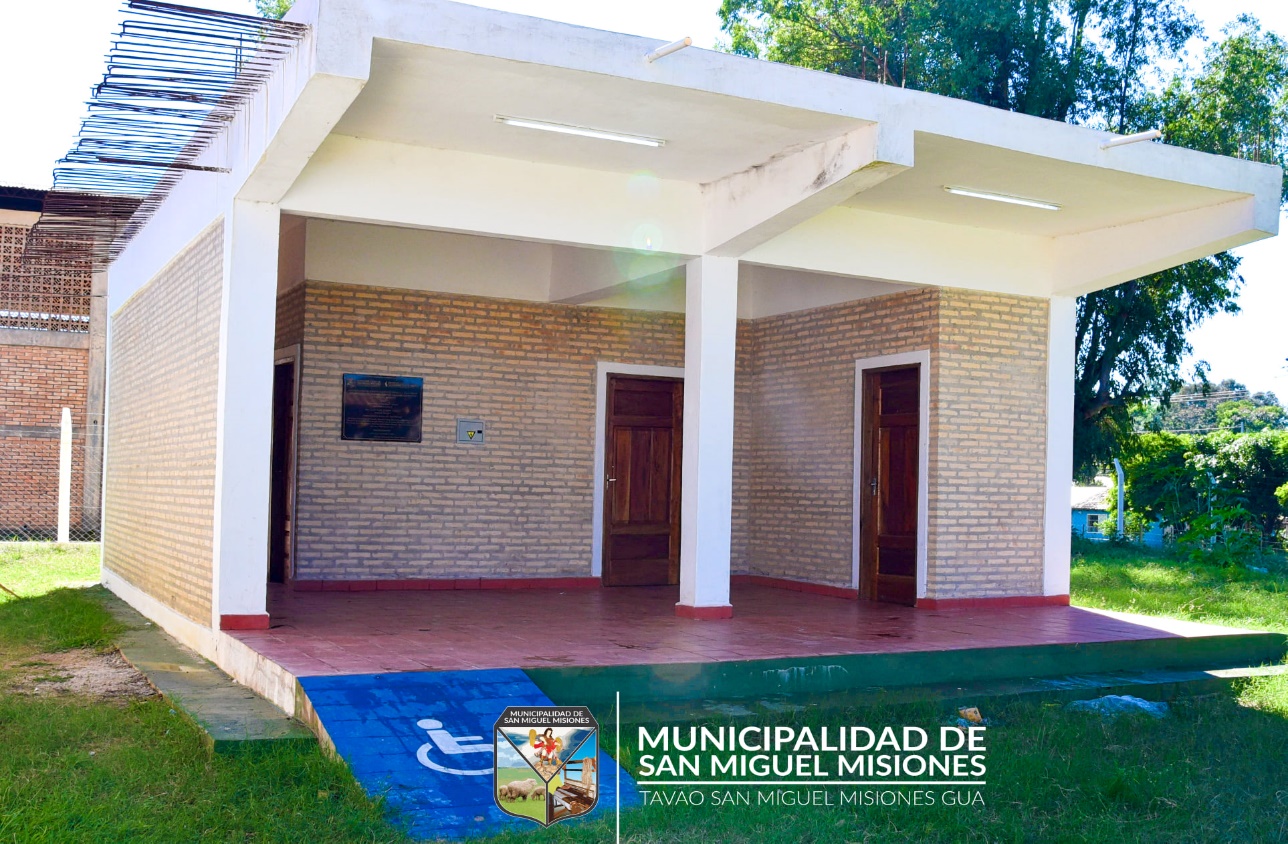 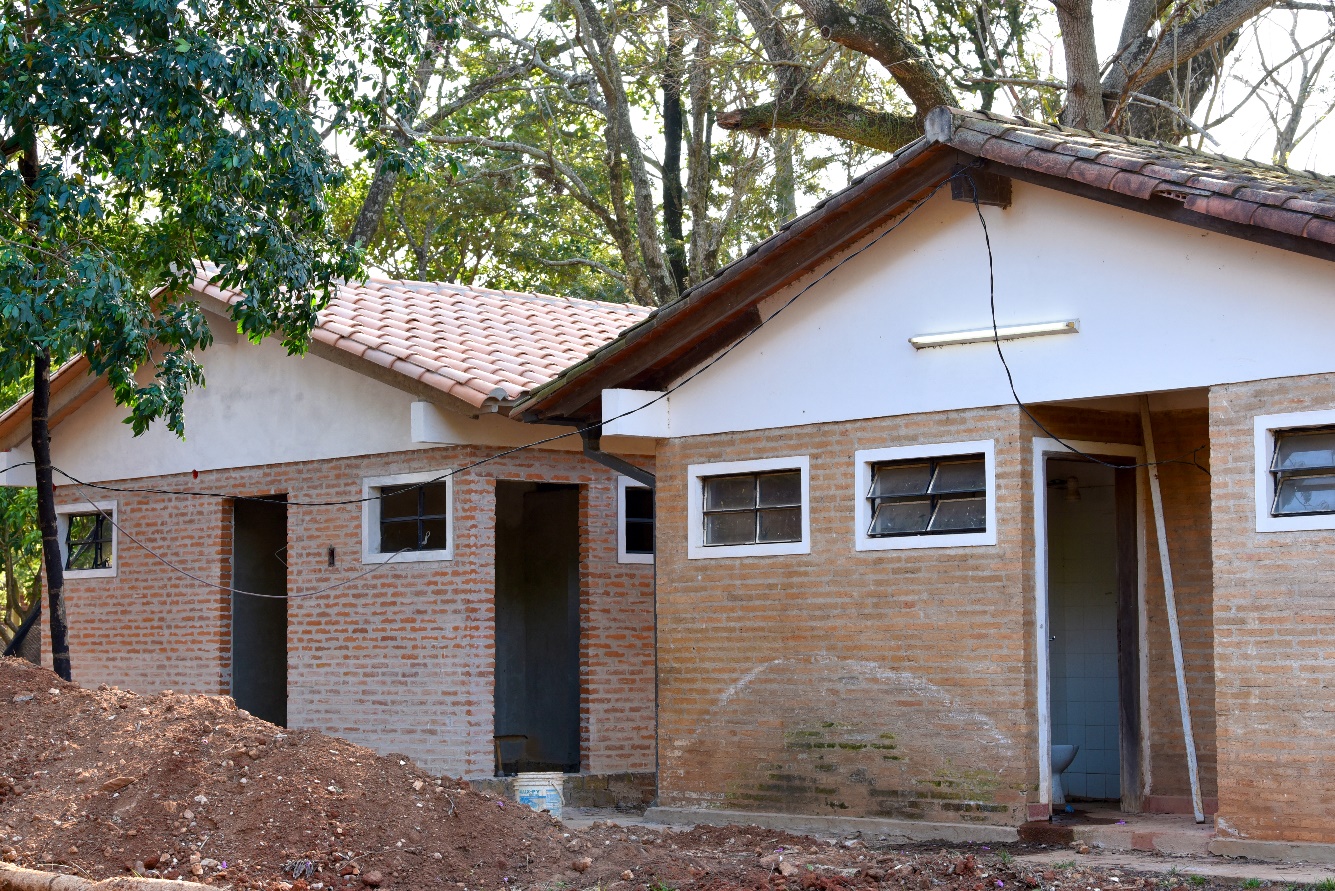 CONSTRUCCIÓN DE BAÑO EN LA ESCUELA BÁSICA N°132 MIGUEL ARCÁNGEL
CONSTRUCCIÓN DE BAÑO EN LA ESCUELA BÁSICA N° 826 PATRICIO GUIDOBALDO VARGAS STARK.
REALIZACION DE OBRAS 2020
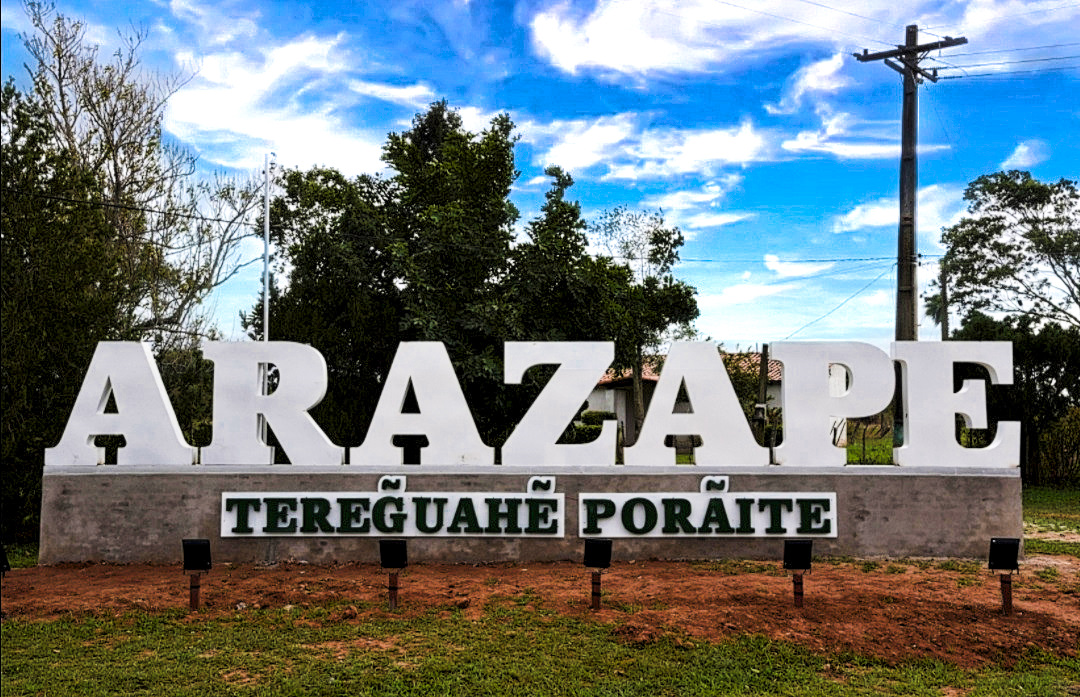 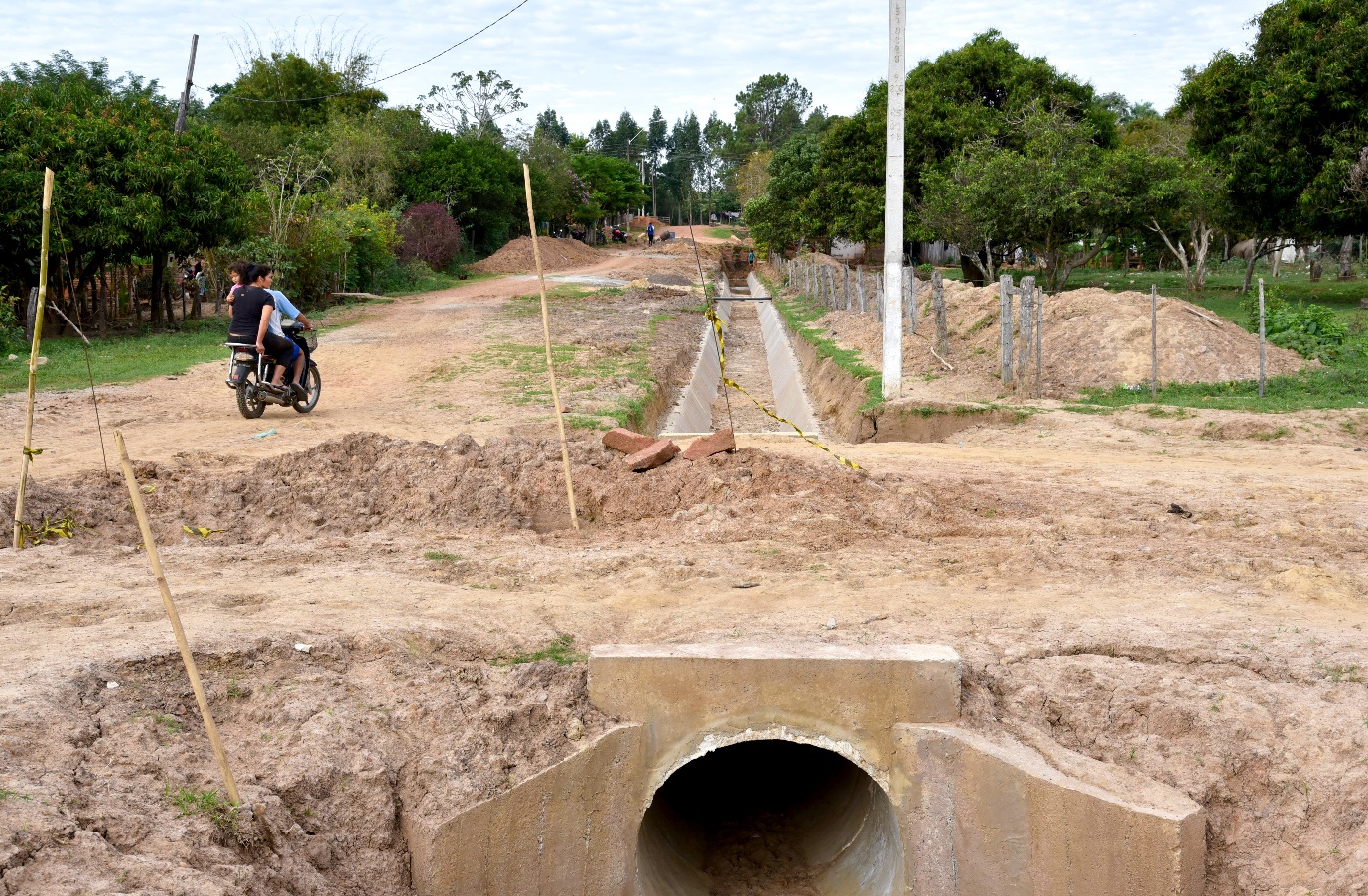 CONSTRUCCIÓN DE DESAGÜE PLUVIAL EN LA COMPAÑÍA ARAZAPÉ
SEÑALÉTICA Y FACHADA DE LA MUNICIPALIDAD
CONSTRUCCIÓN DE CANCHA MULTIUSO/VESTUARIO Y OFICINA EN LA COMPAÑÍA SANTA LIBRADA
CONSTRUCCION DE MEJORAS EN LA PLAZA DEFENSORES DEL CHACO
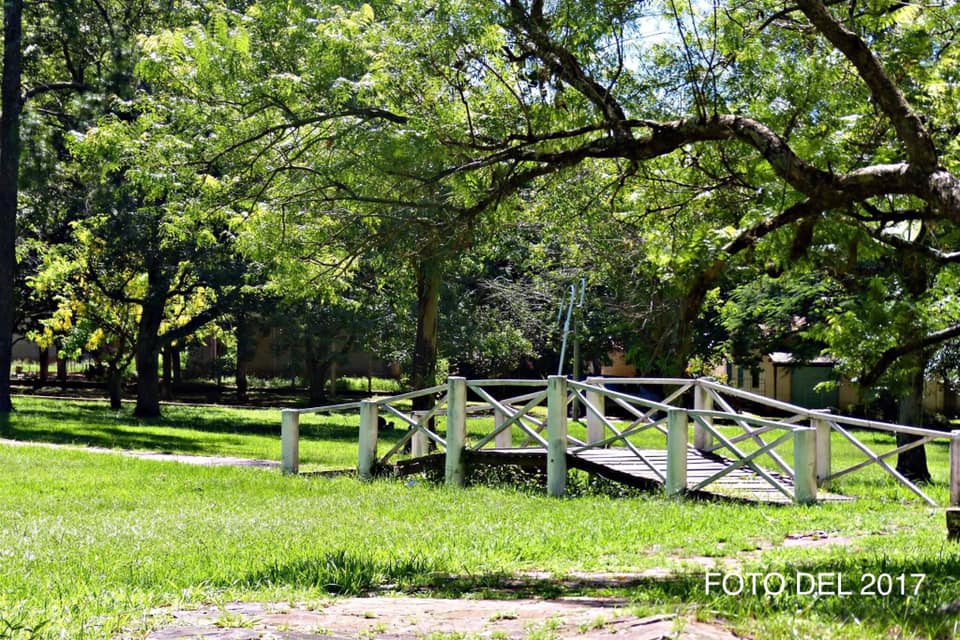 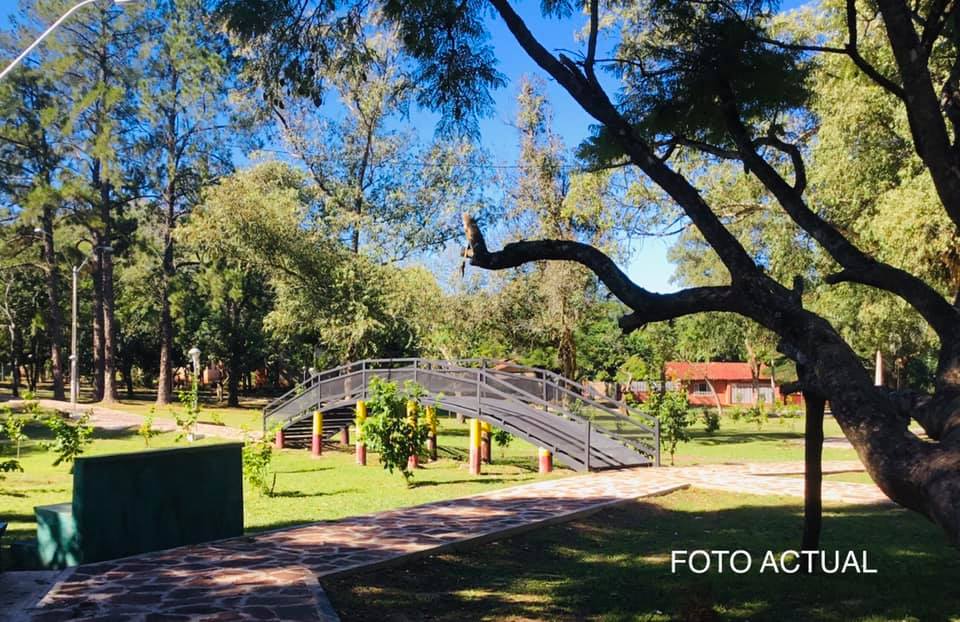 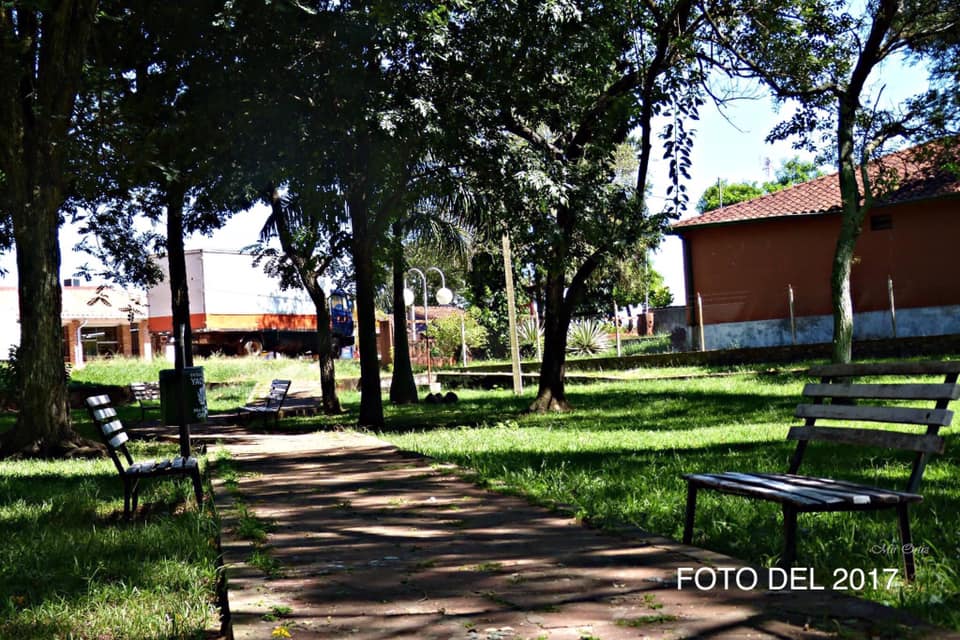 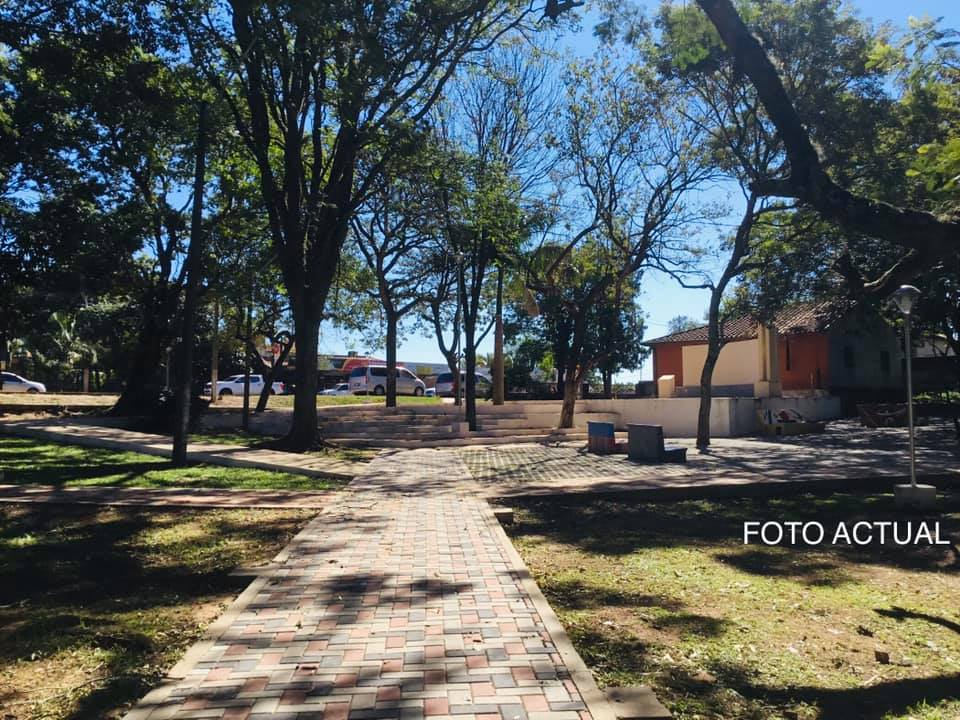 REPARACION DE POLIDEPORTIVO MUNICIPAL
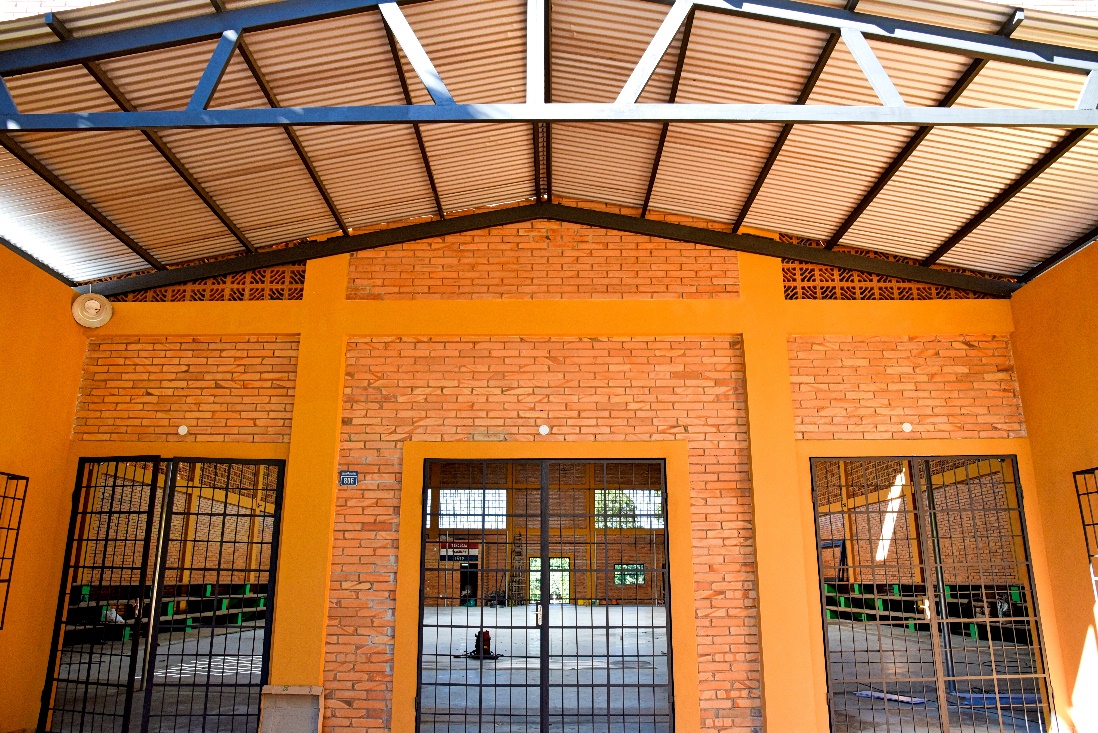 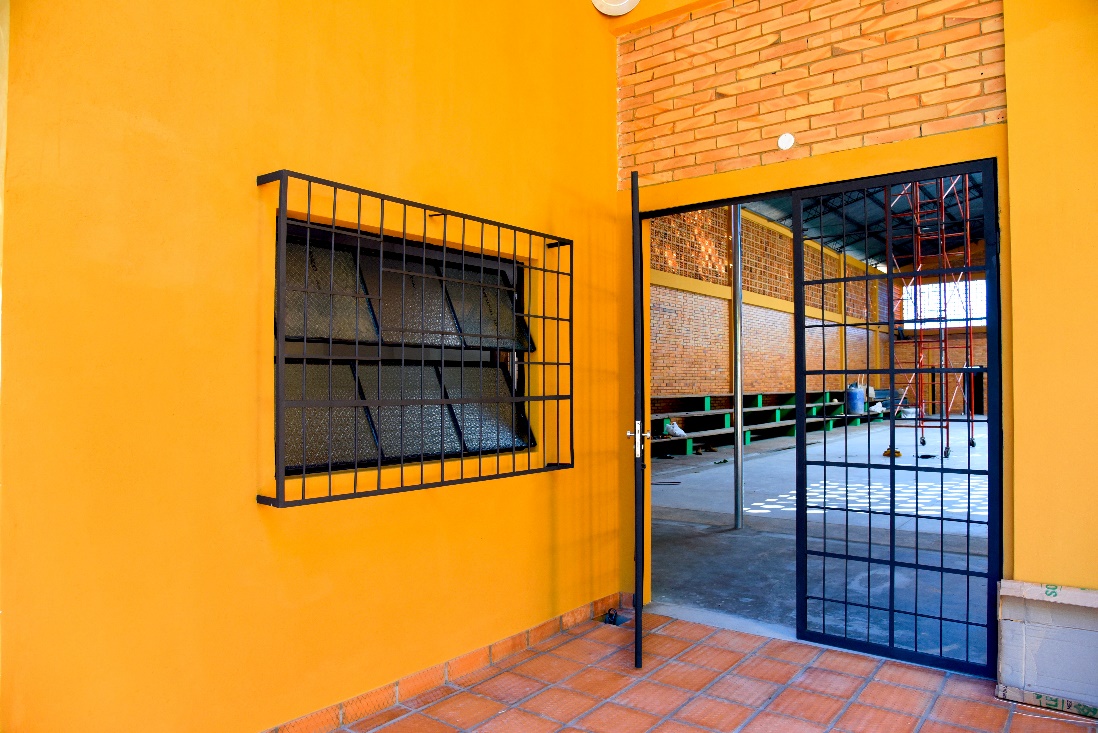 Entrega de Kits de Alimentos (ROYALTIES)
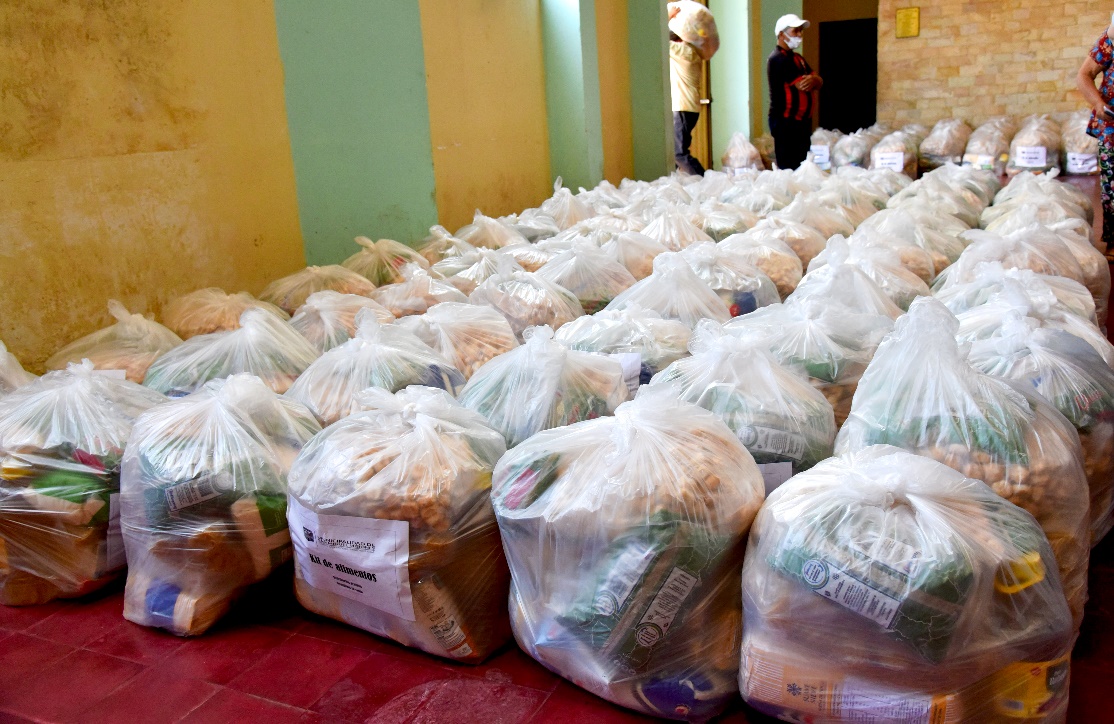 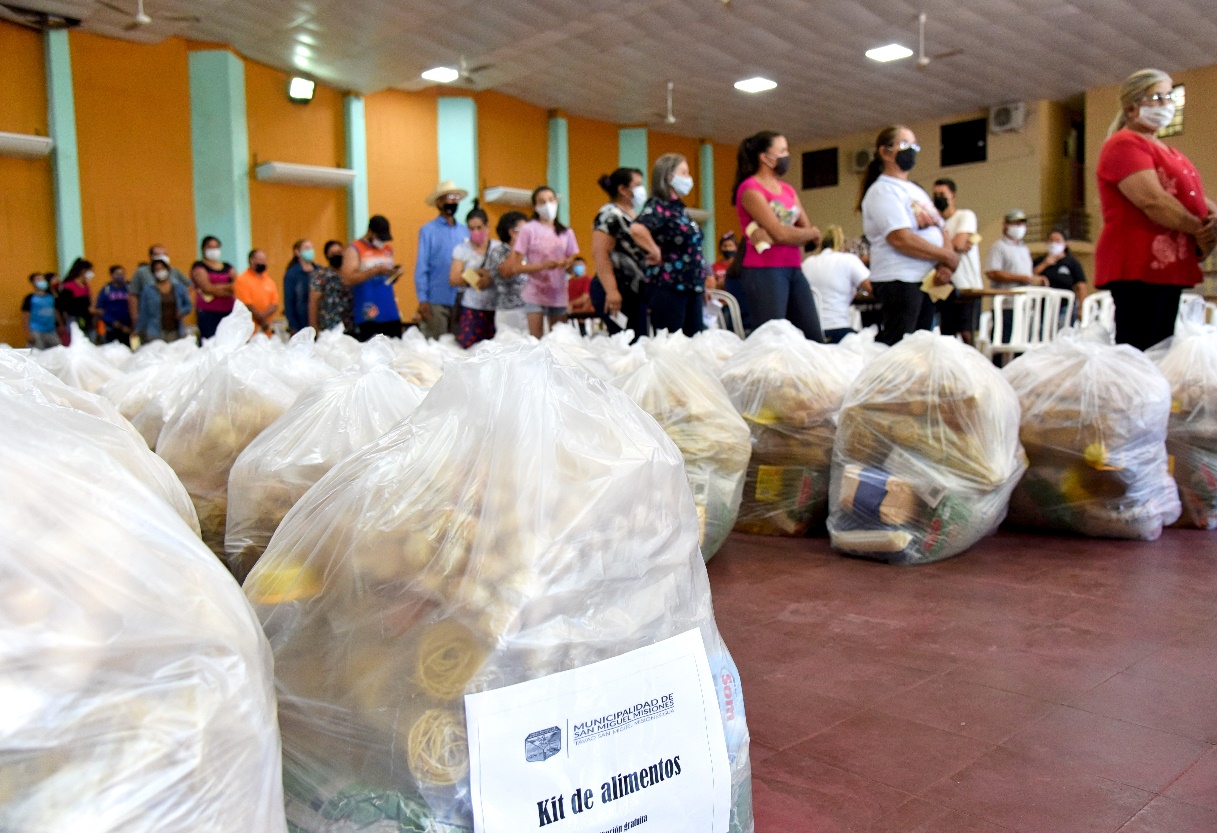 KITS DE ALIMENTOS NO PERECEDEROS (FONACIDE)
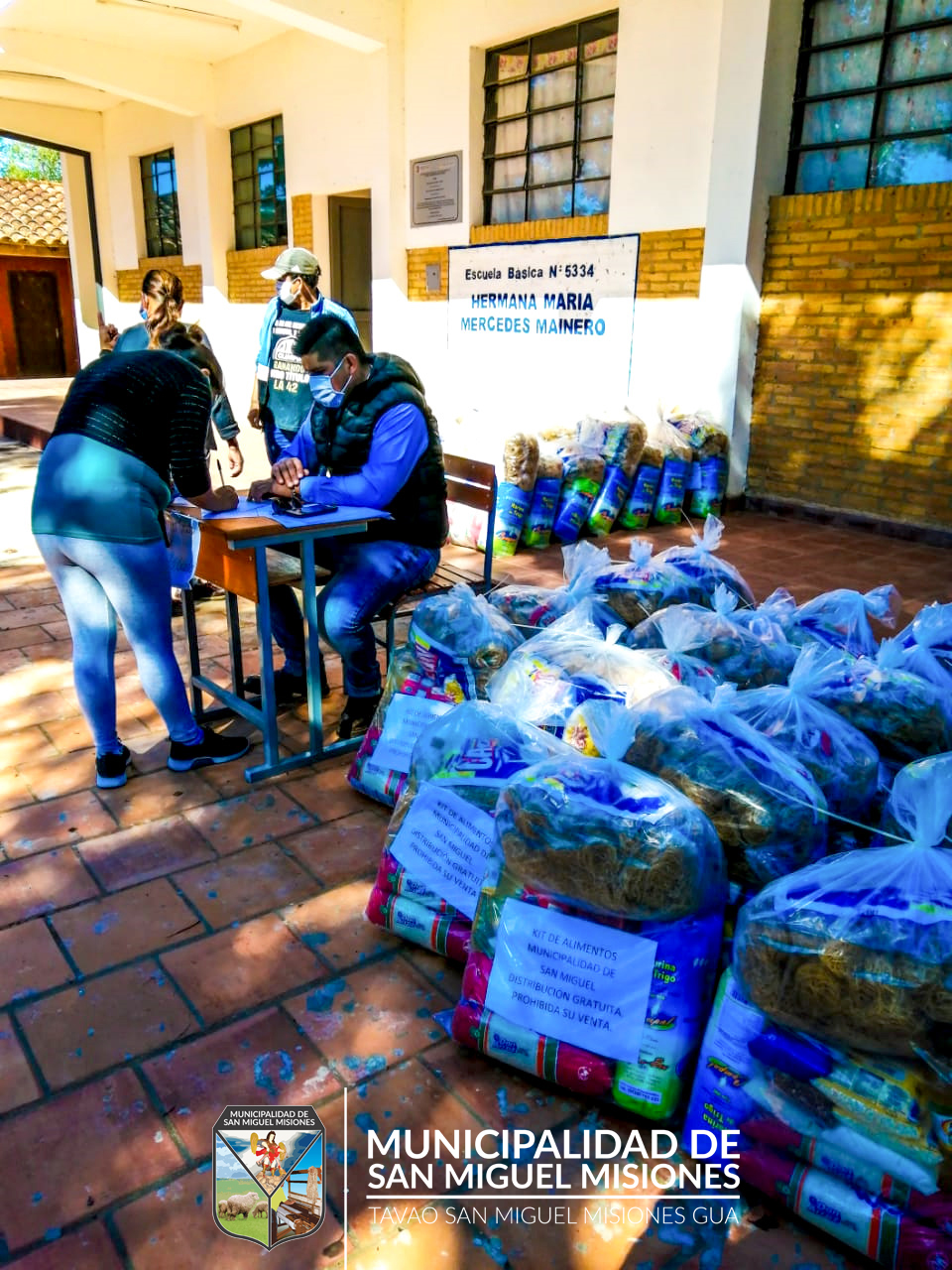 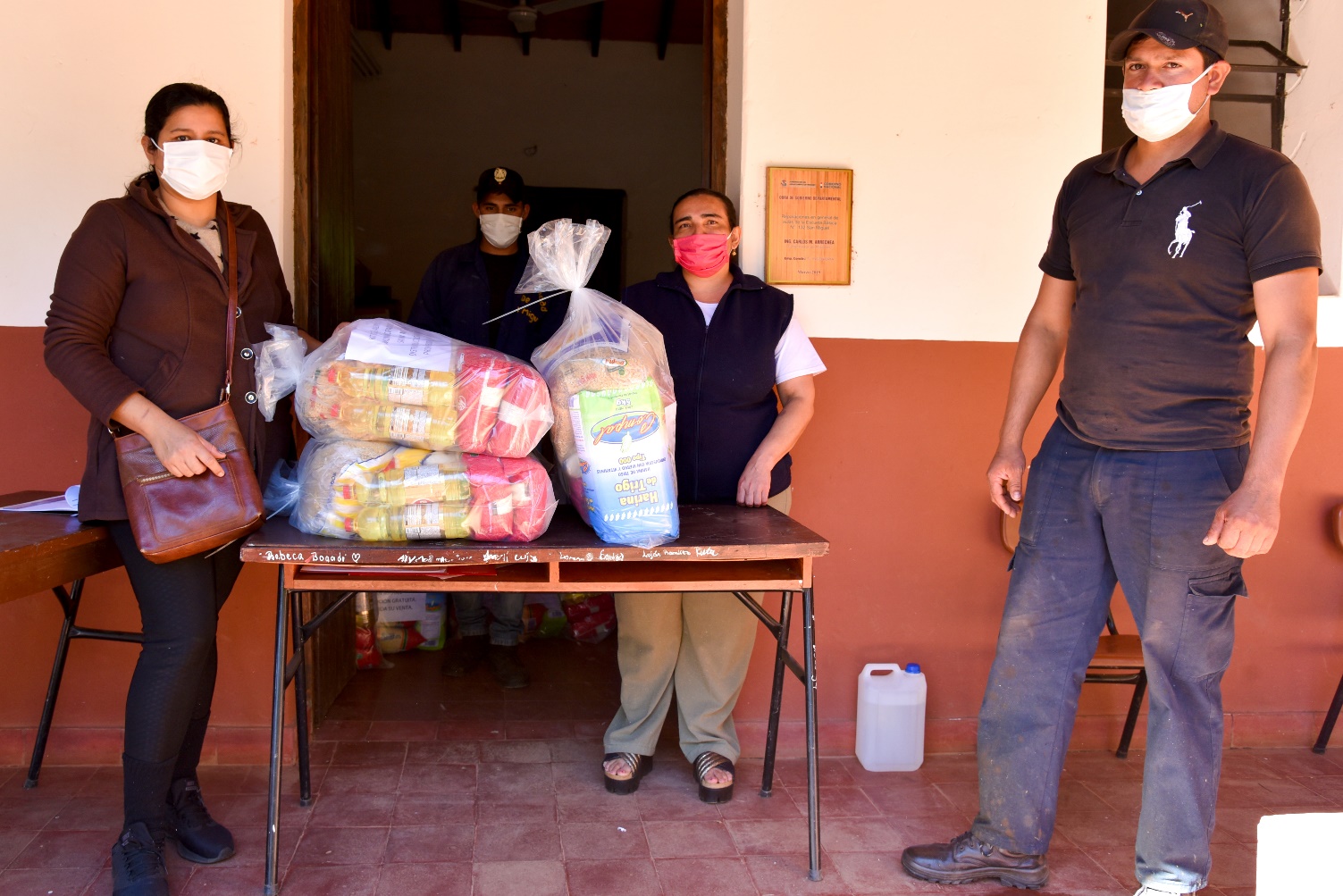 “CONSTRUCCIÓN DE BAÑO Y CERCO PERIMETRAL EN LA ESCUELA BÁSICA N° 1249 PROF. ANA CÁCERES PAREDES” de la localidad de Ysypo
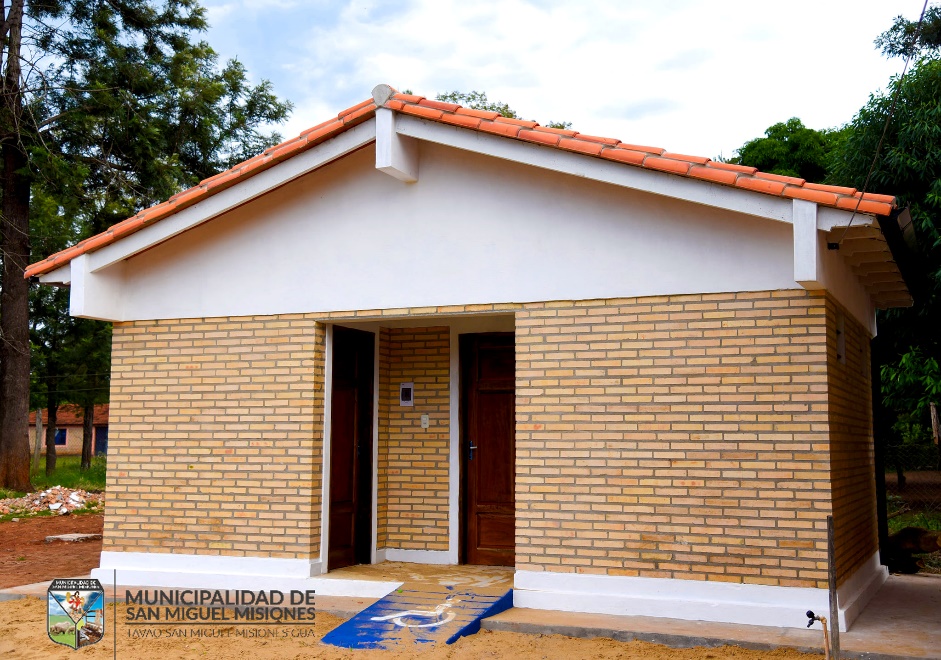 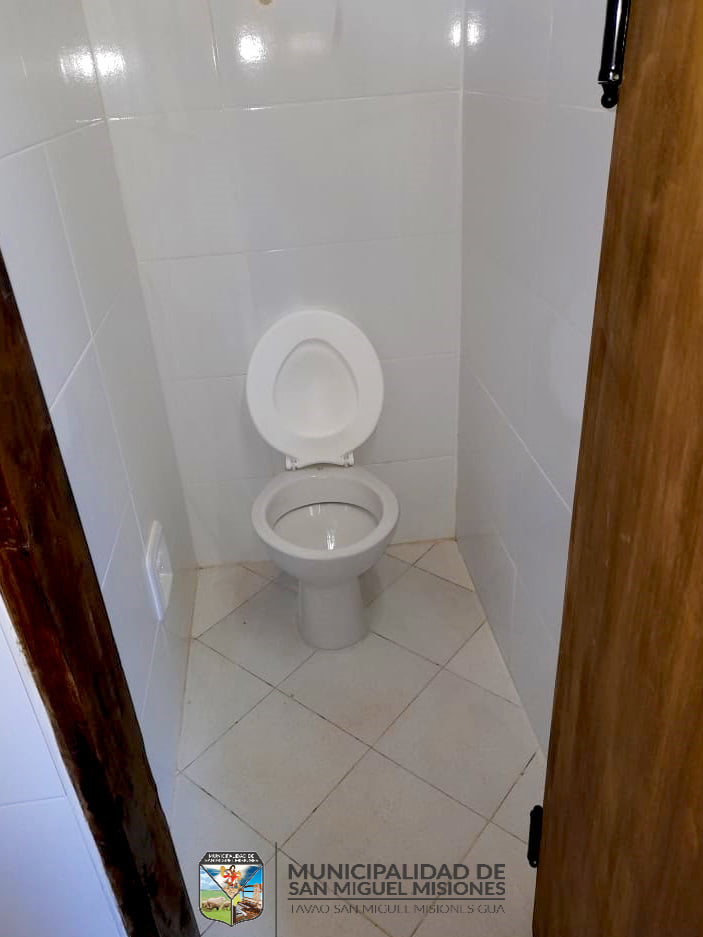 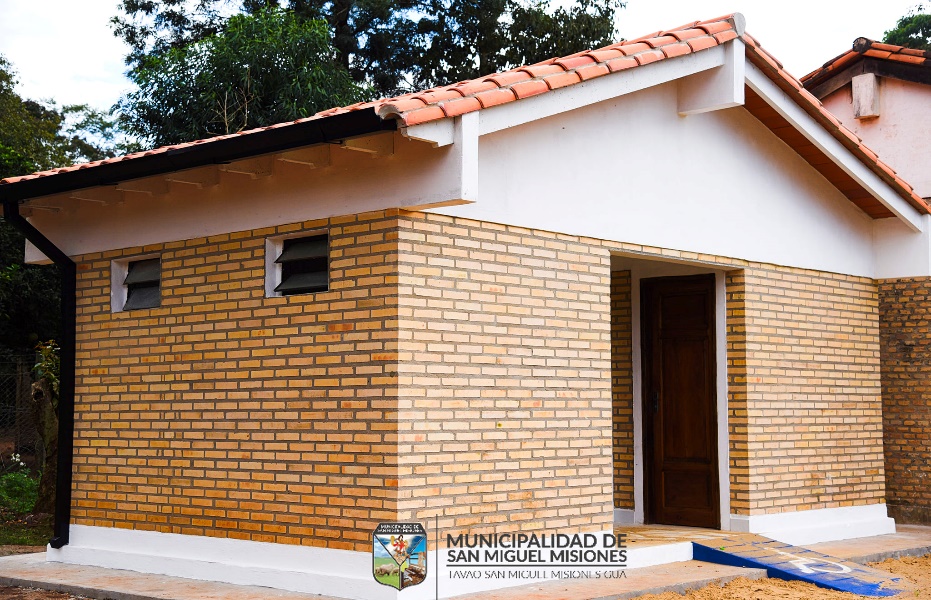 CONSTRUCCION DE CERCO PERIMETRAL Y PÓRTICO DE ACCESO EN EL CEMENTERIO DE ARAZAPÉ
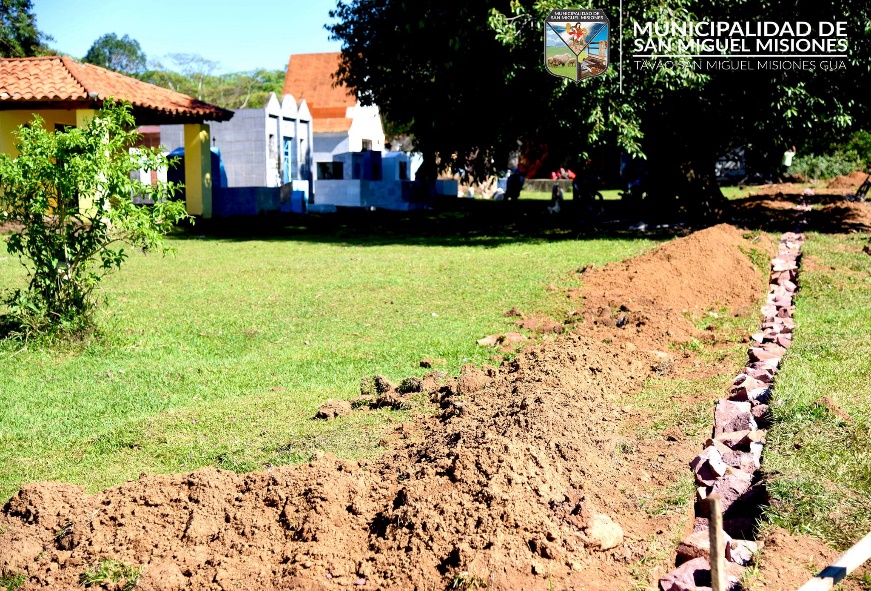 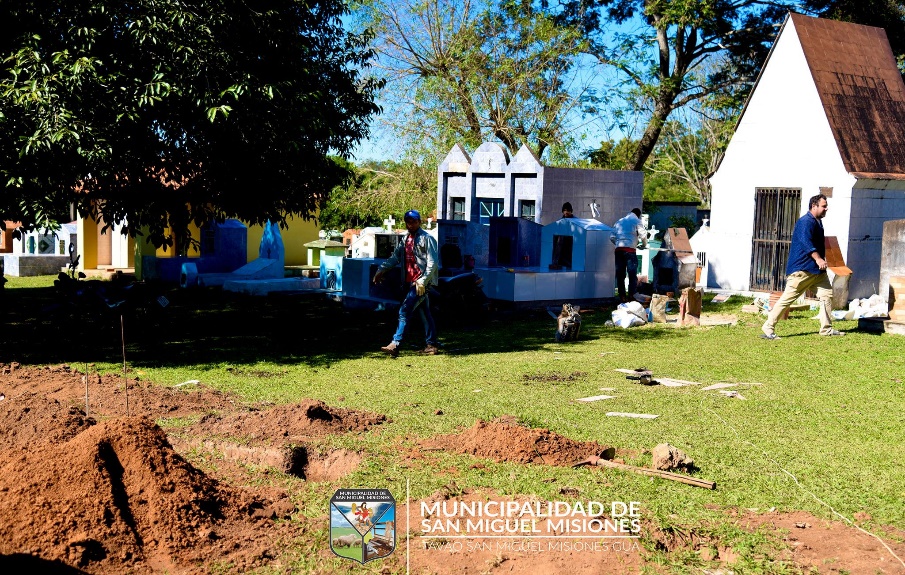 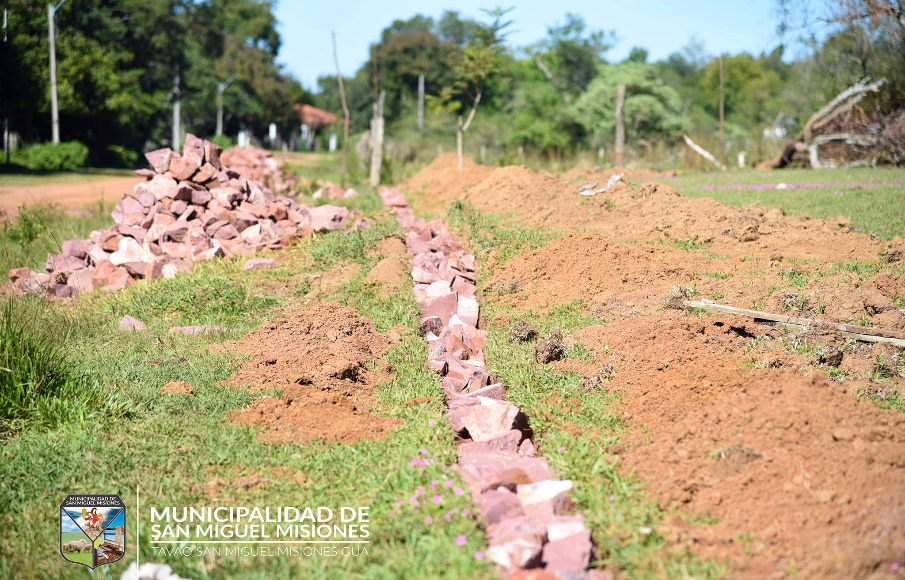 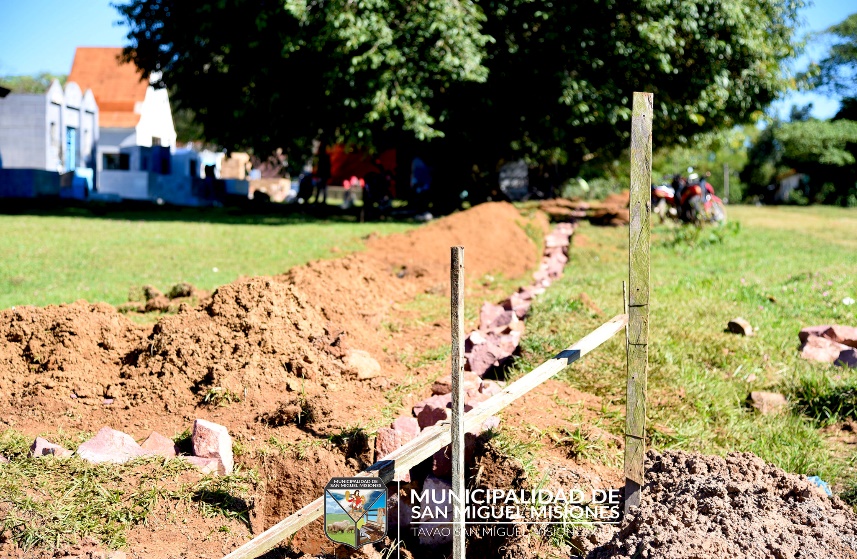 CONSTRUCCIÓN DE AULAS EN LA ESCUELA SAN ENRIQUE DE OSSO
Instalación de Parque Infantil en la Plaza Nuevo Horizonte de la localidad de Arazapé
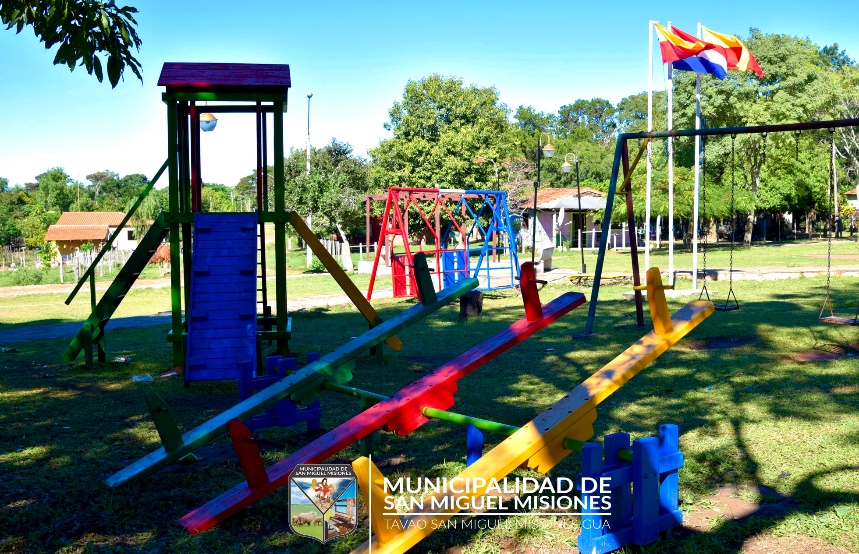 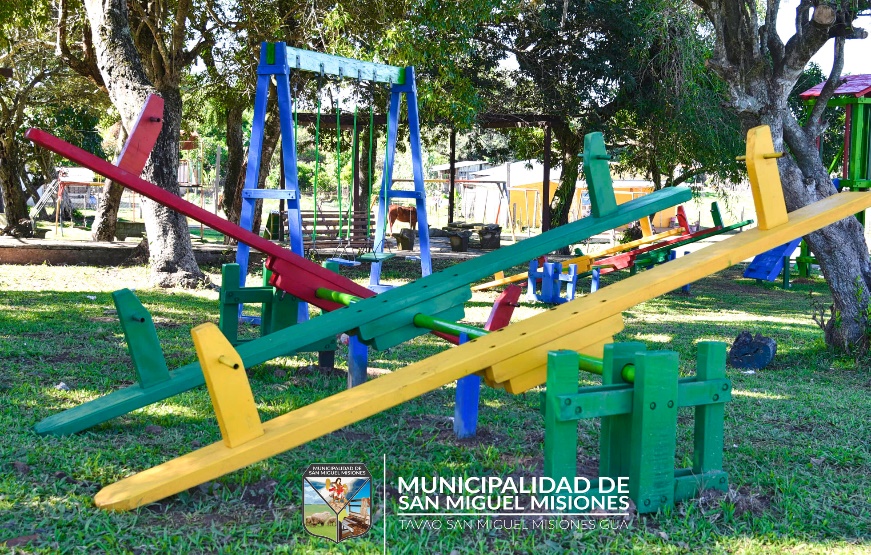 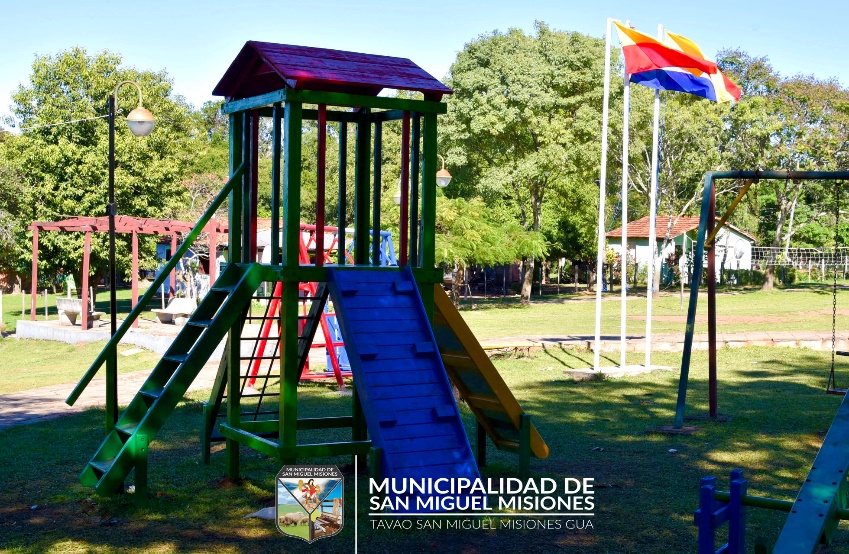 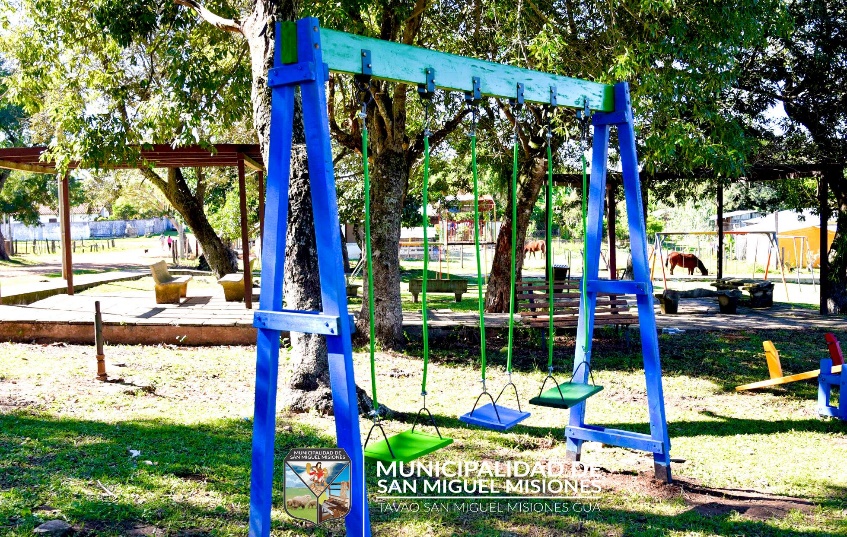 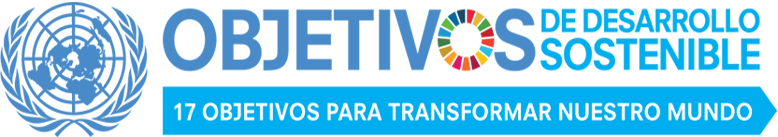 ¿QUÉ SON LOS OBJETIVOS DE DESARROLLO SOSTENIBLE?
Los OBJETIVOS DE DESARROLLO SOSTENIBLE (ODS), también conocidos como OBJETIVOS MUNDIALES, son un llamado universal a la adopción de medidas para poner fin a la pobreza, proteger el planeta y garantizar que todas las personas gocen de paz y prosperidad.

Estos 17 Objetivos se basan en los logros de los Objetivos de Desarrollo del Milenio, aunque incluyen nuevas esferas como el cambio climático, la desigualdad económica, la innovación, el consumo sostenible y la paz y la justicia, entre otras prioridades. 

Los OBJETIVOS DE DESARROLLO DEL MILENIOS conllevan un espíritu de colaboración y pragmatismo para elegir las mejores opciones con el fin de mejorar la vida, de manera sostenible, para las generaciones futuras.
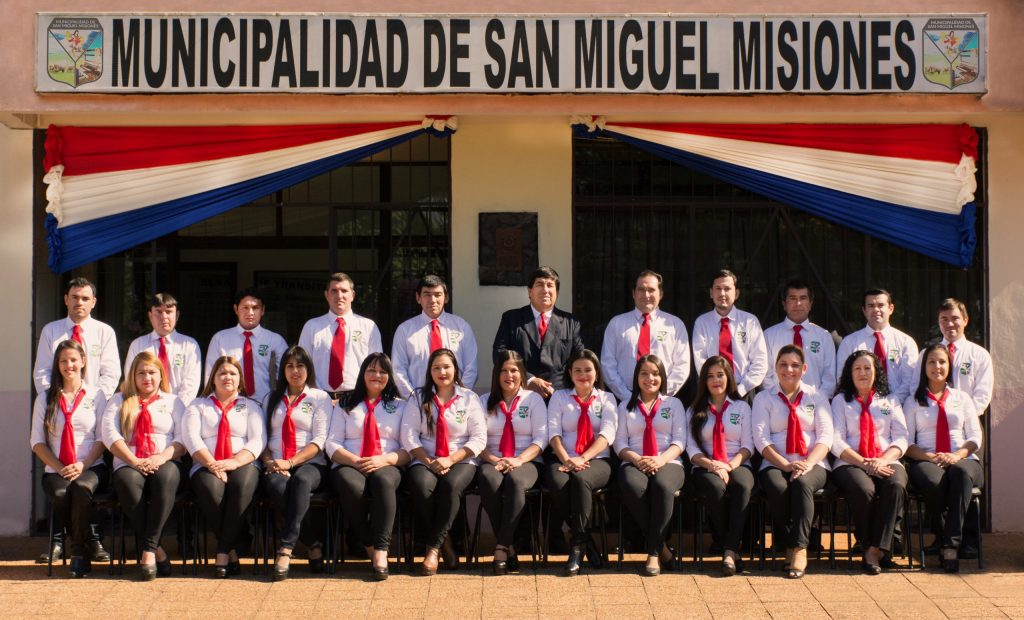 MUCHAS GRACIAS
MUNICIPALIDAD DE SAN MIGUEL MISIONES